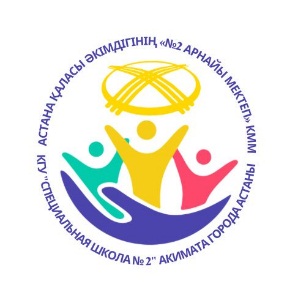 Использование игровых технологий при обучении детей    с особыми образовательными потребностями
Дандыбаева Зарина Сабиржановна
учитель-дефектолог, «педагог-модератор»,
 учитель обучения на дому
КГУ «Специальная школа №2» акимата г. Астаны
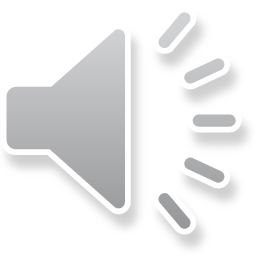 Активизация  мыслительной деятельности у детей , направленной на более быстрое овладение учебным материалом, а также поддержание устойчивого интереса к учебной деятельности.
ЦЕЛЬ
а
а.
* Развить у детей способность самостоятельно мыслить, решать без посторонней помощи простейшие задачи. 
* Добиться полного усвоения материала по предмету .
ЗАДАЧИ
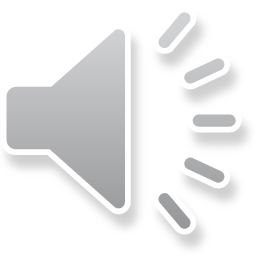 Значение игры в коррекции и развитии коммуникативной и познавательной сферы у детей с нарушением интеллекта очень велико. Она выполняет следующие функции:
обучающая
-
 помогает в овладении знаниями
развивающая
-
 развивает познавательные интересы, раскрывает творческий потенциал
коррекционная-
 исправляет недостатки
коммуникативная
-
развивает важнейшие социальные навыки и умения, способность к сопереживанию, разрешению конфликтов путем сотрудничества
занимательная
 -
 доставляет удовольствие, пробуждает интерес
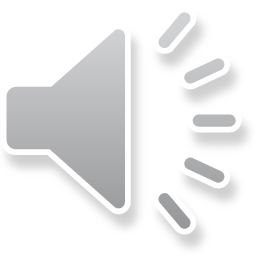 Психолог Лев Семёнович Выготский говорил, что «научные понятия не усваиваются и не заучиваются ребёнком, не берутся памятью, а возникают и складываются с помощью величайшего напряжения всей активности его собственной мысли». Поэтому нужно применять технологии обучения, способствующие ускорению интеллектуального развития.
Игры на уроке математики
«Цифровое колесо»
«Задачки»
« Математическая Рыбалка»
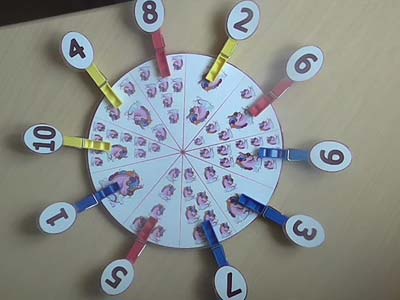 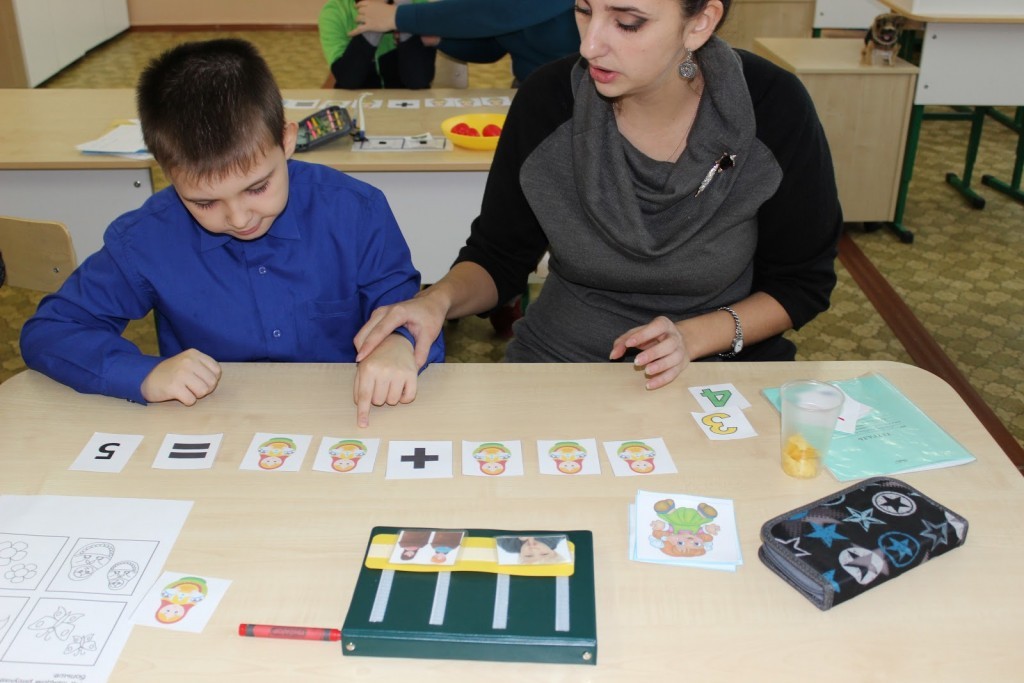 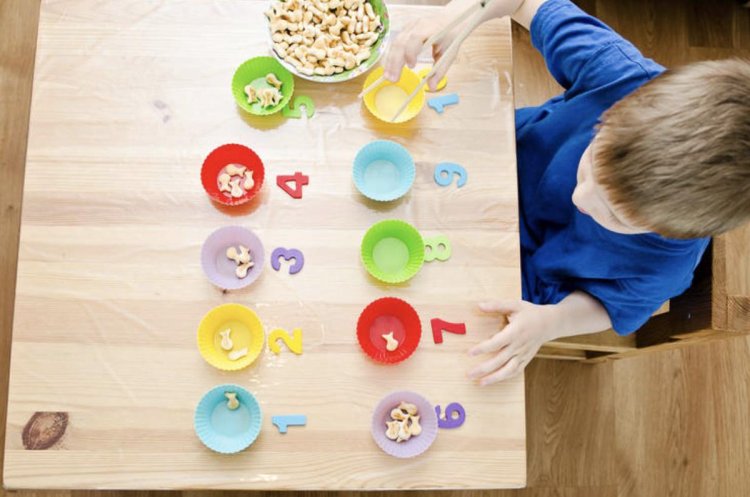 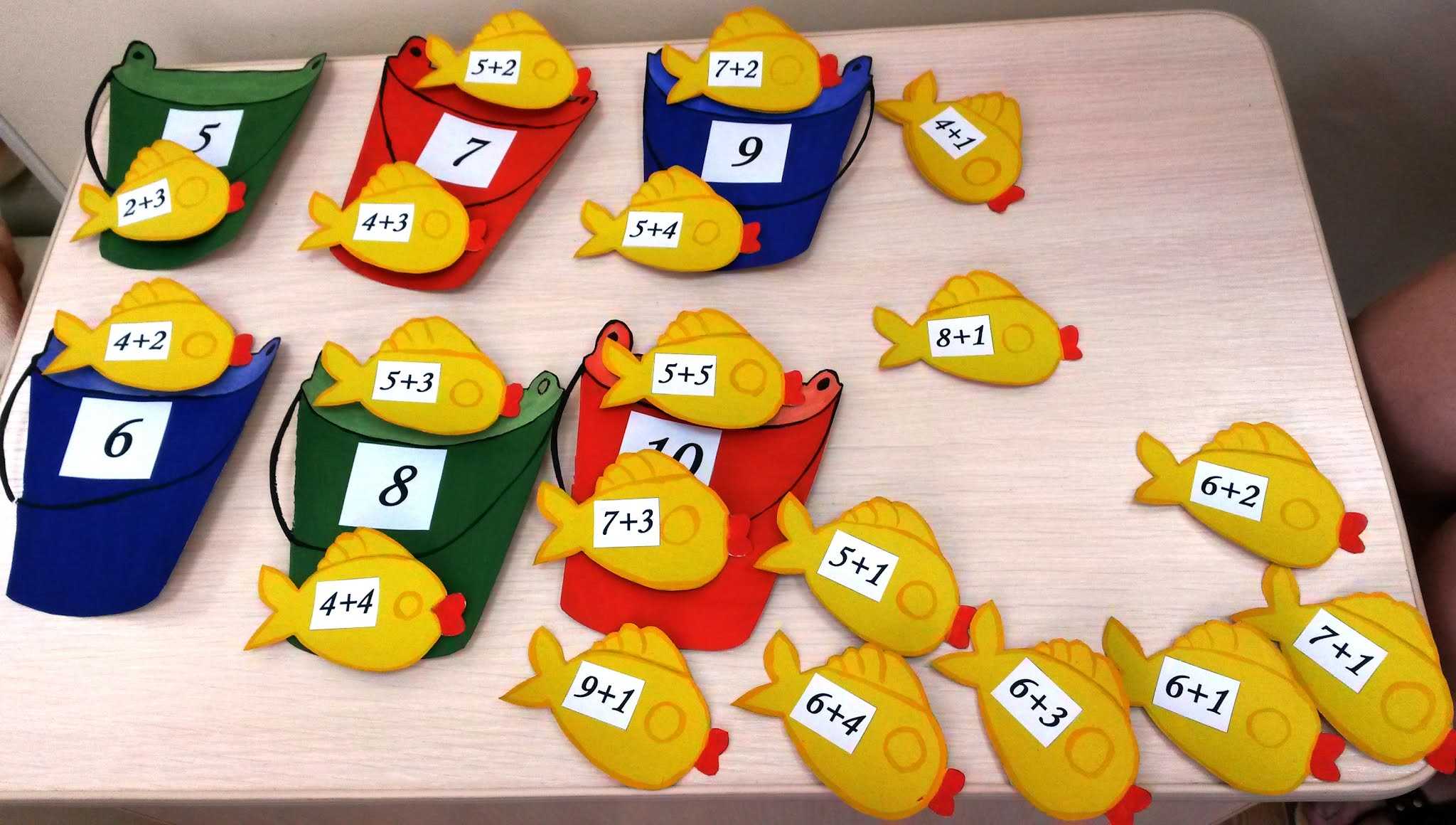 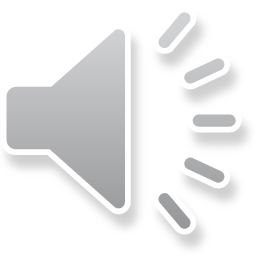 «Числовой ряд»
«Прищепки »
«Математические пальчики»
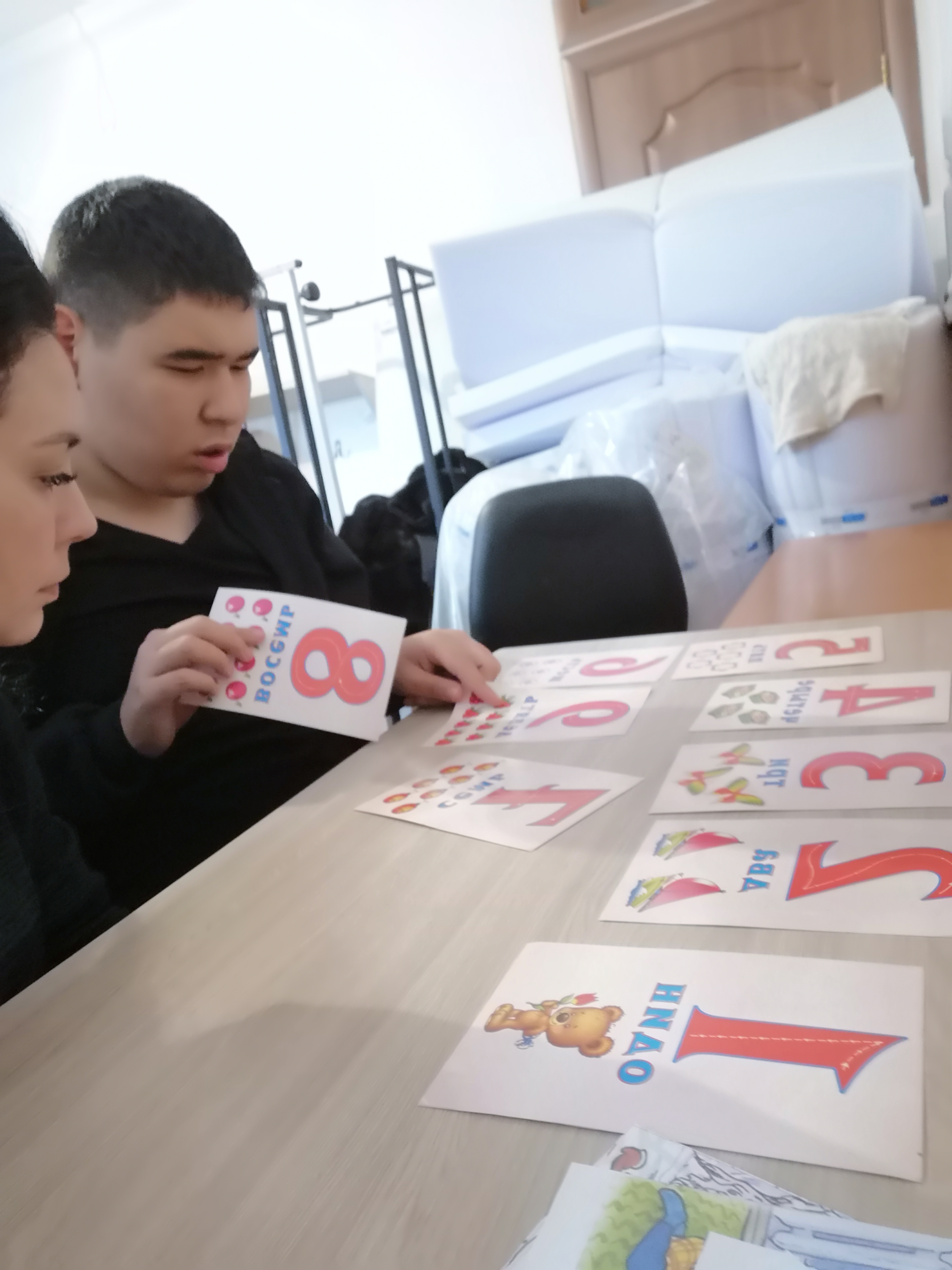 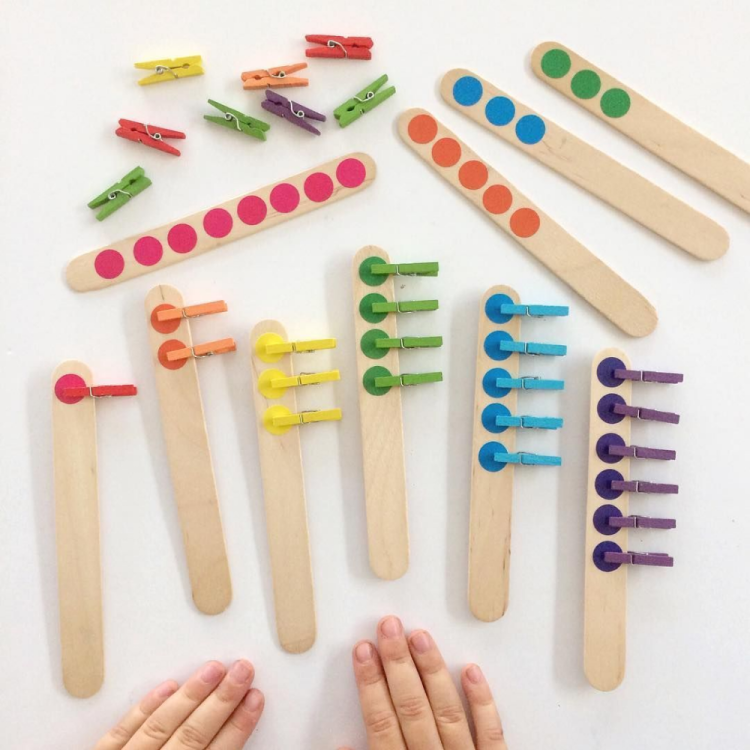 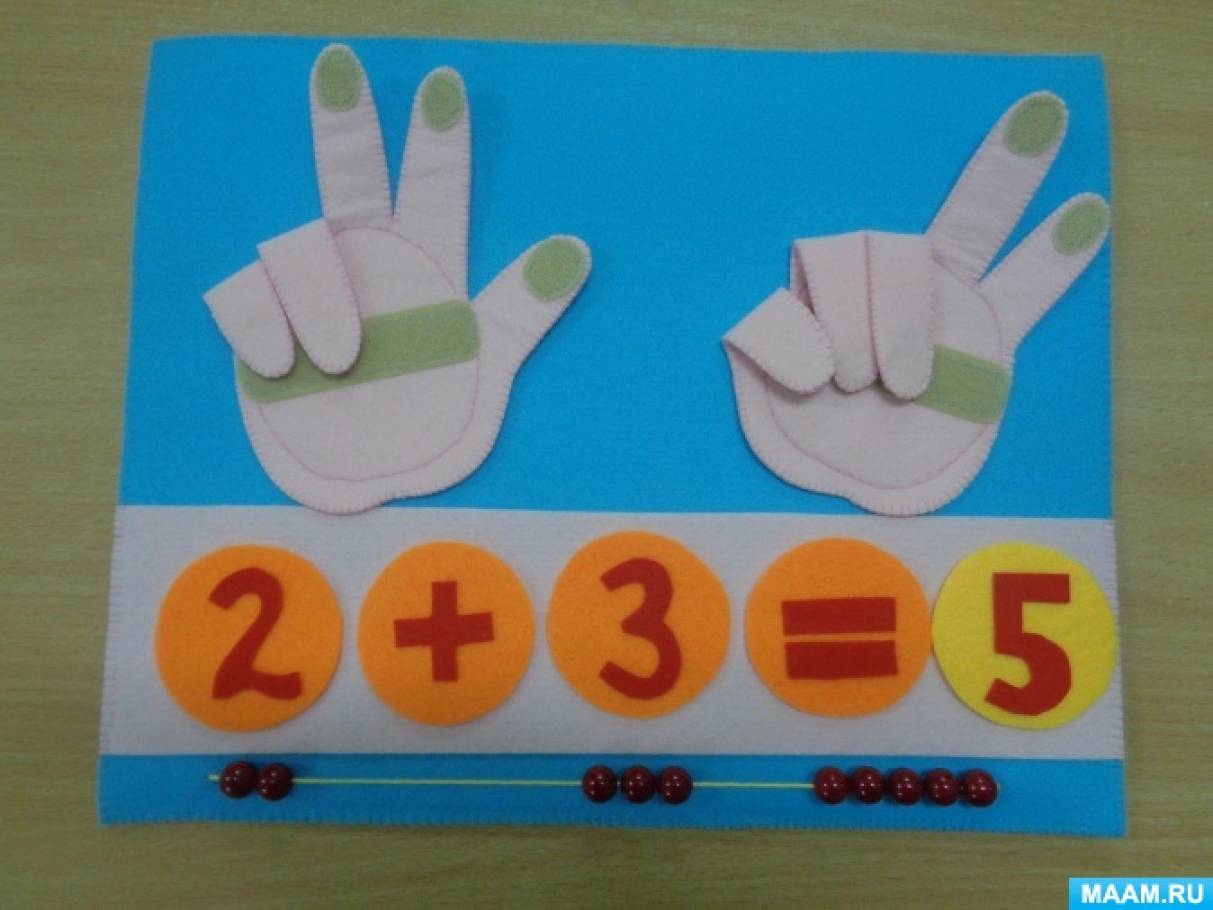 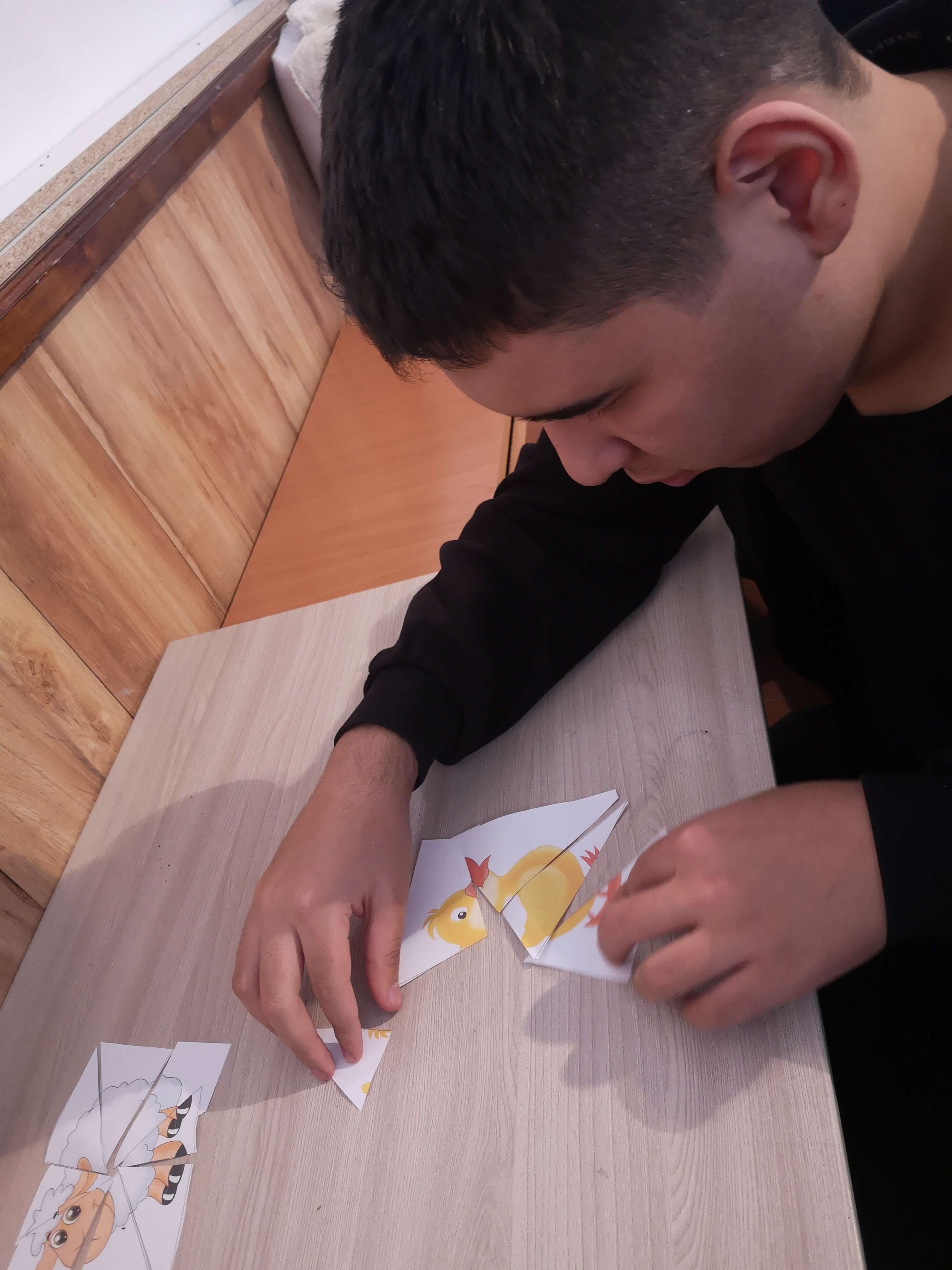 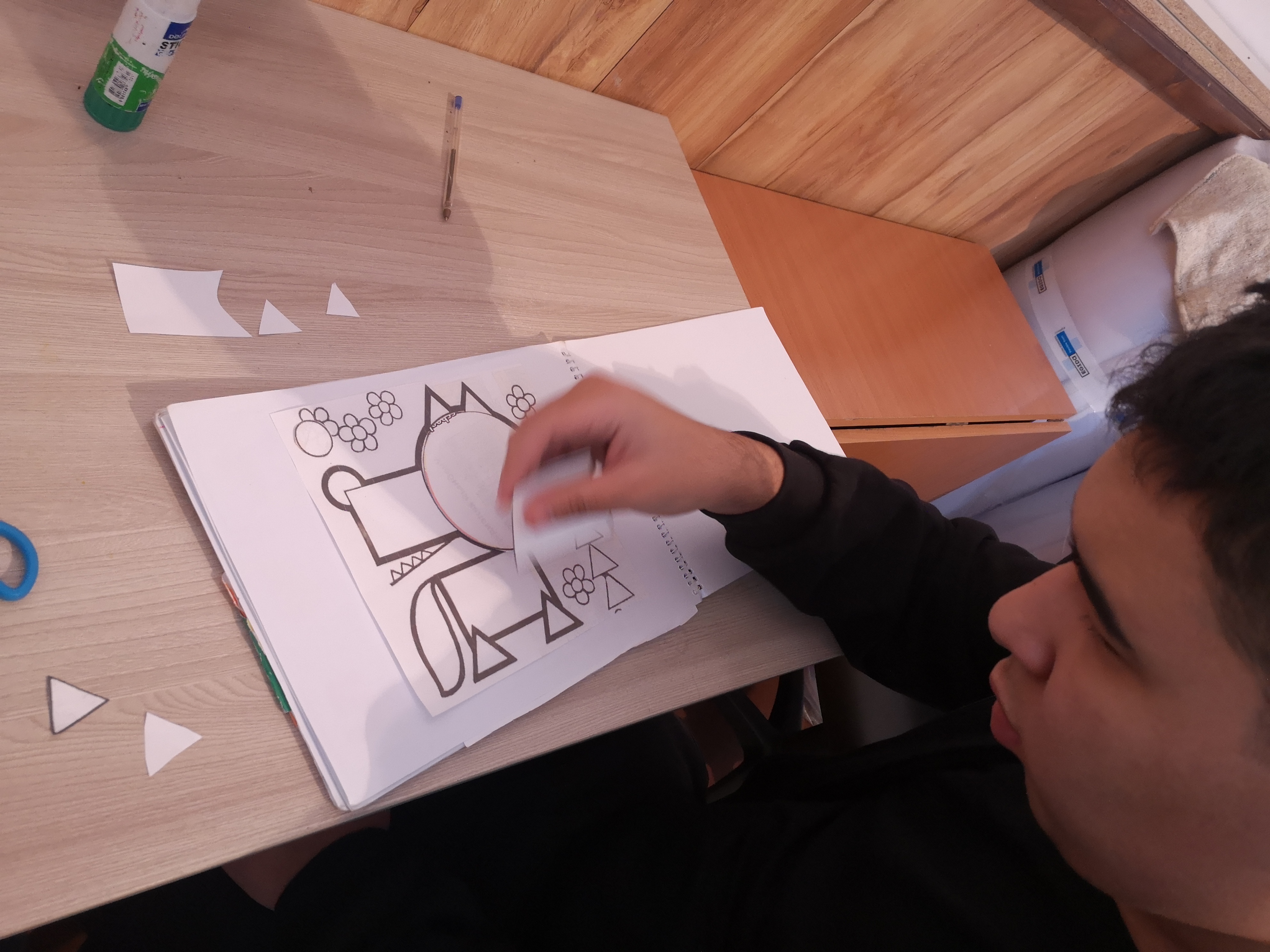 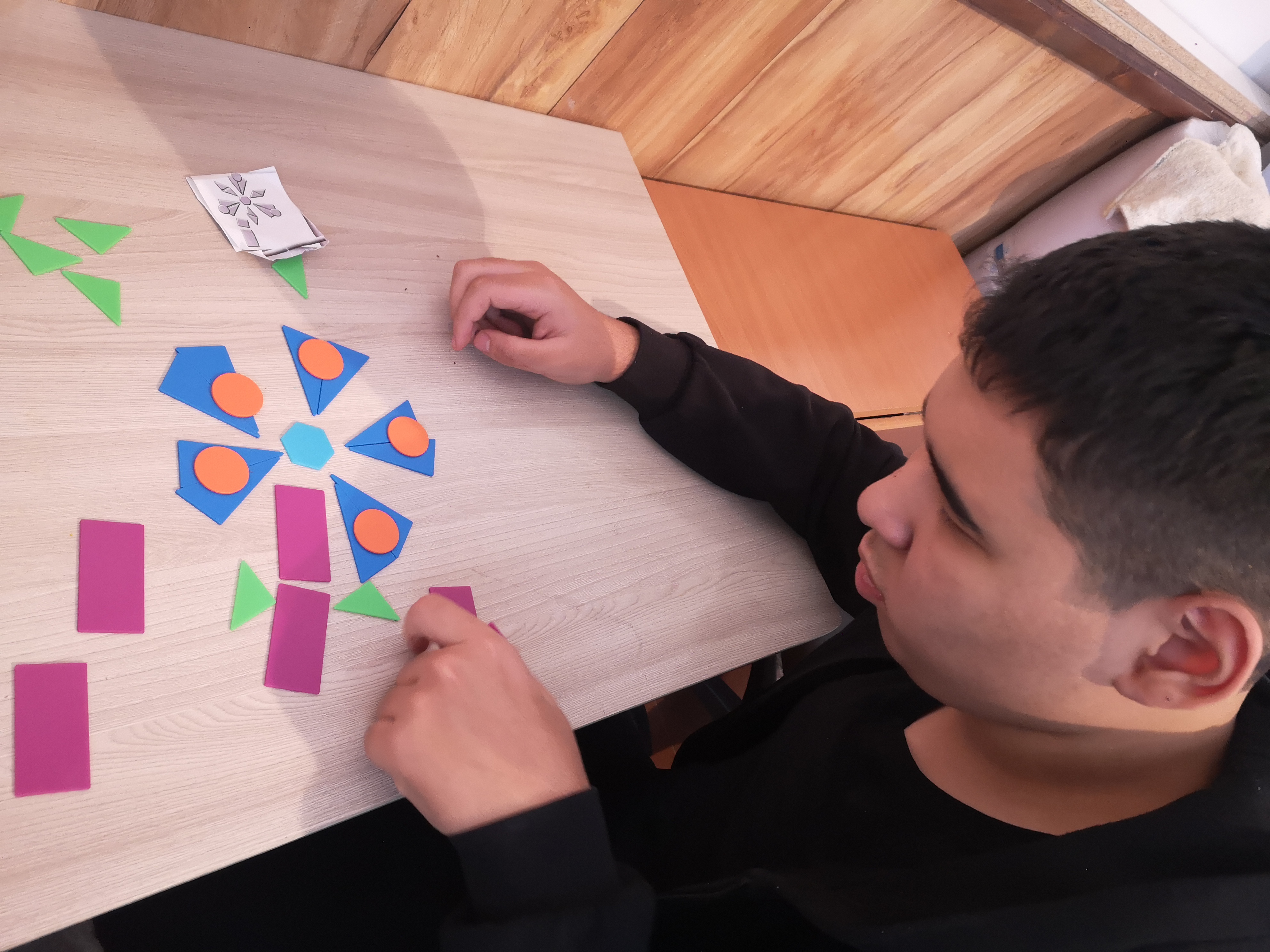 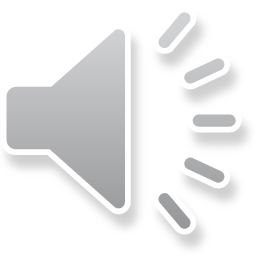 «Геометрическая аппликация»
«Сложи узор»
«Геометрические пазлы»
Игровые технологии на уроках «Русского языка, Чтения»
«Буквы и слова»
«Узнай букву»
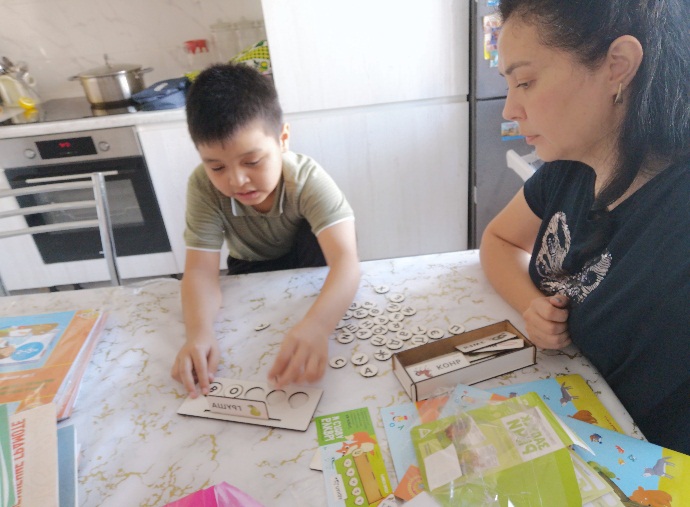 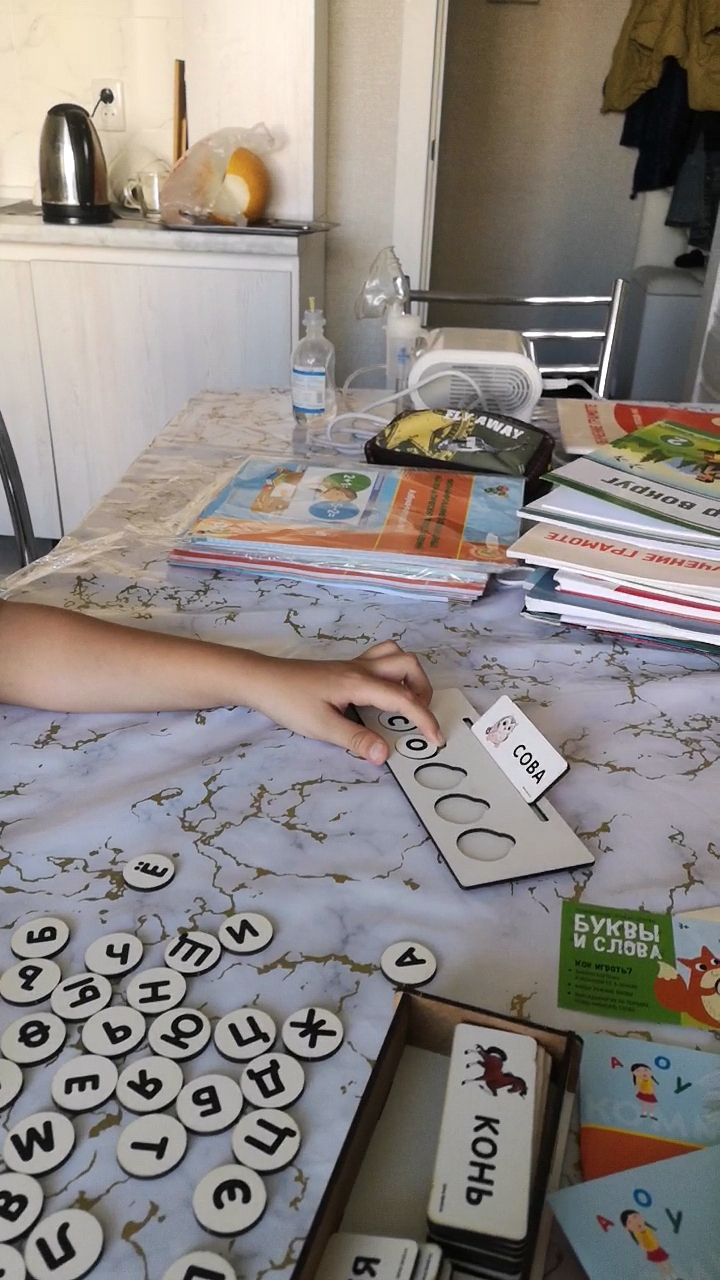 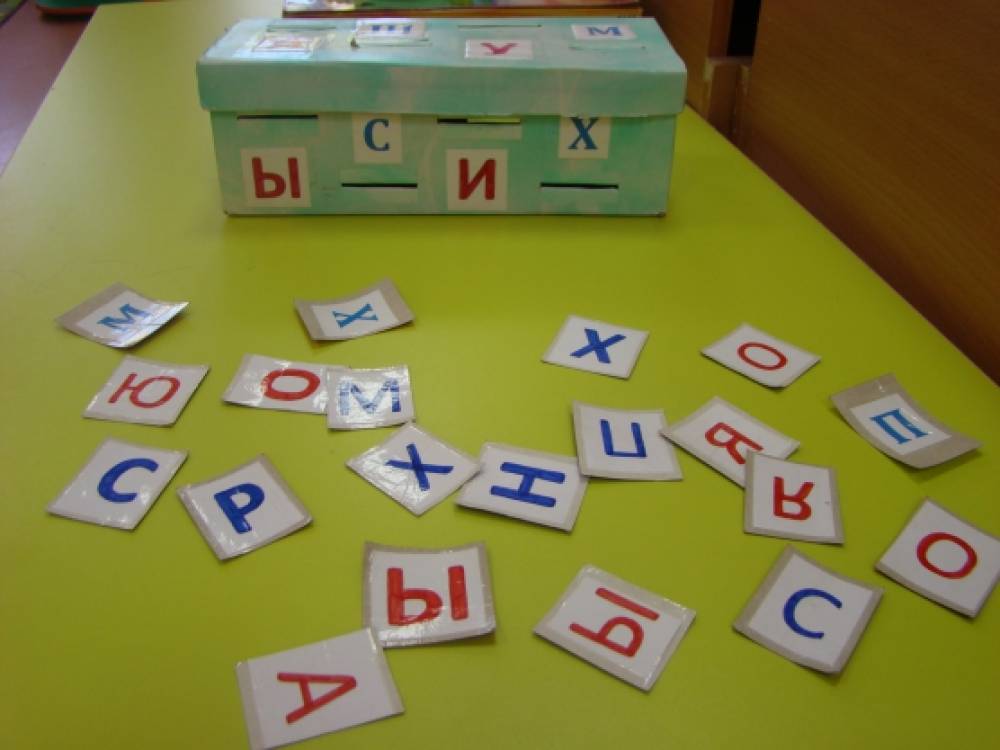 «Алфавит-шифр»
«Слоговые кубики»
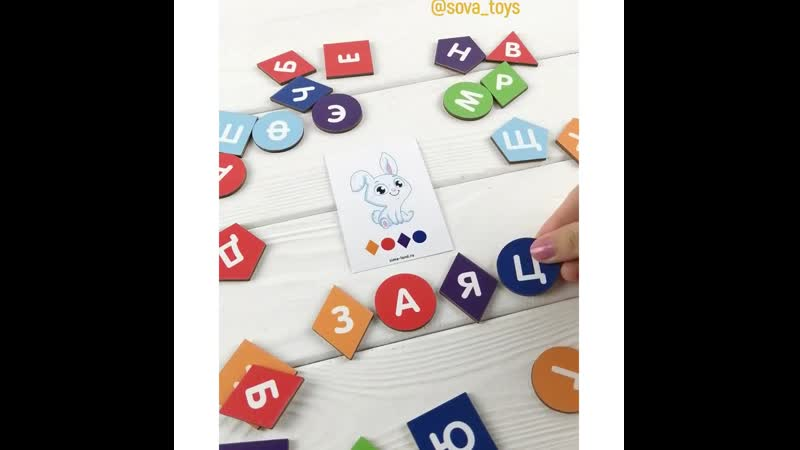 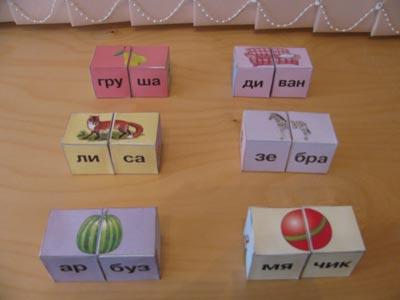 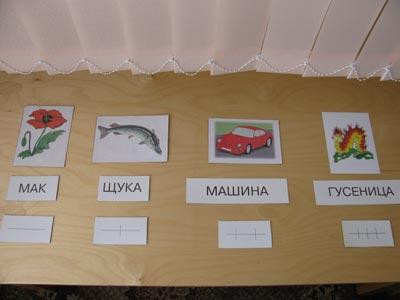 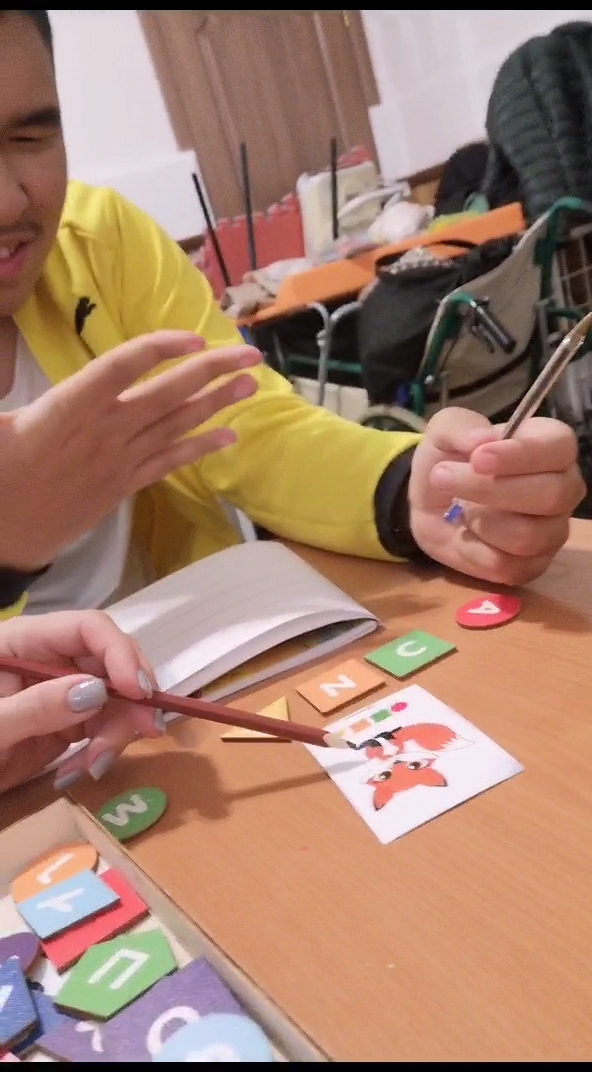 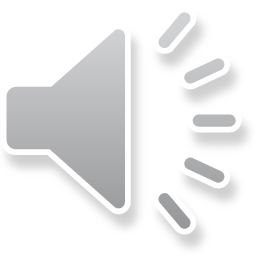 Игры на уроке Мир вокруг
«Лото по категориям»
«Животные и их тени»
«Что к чему и почему?»
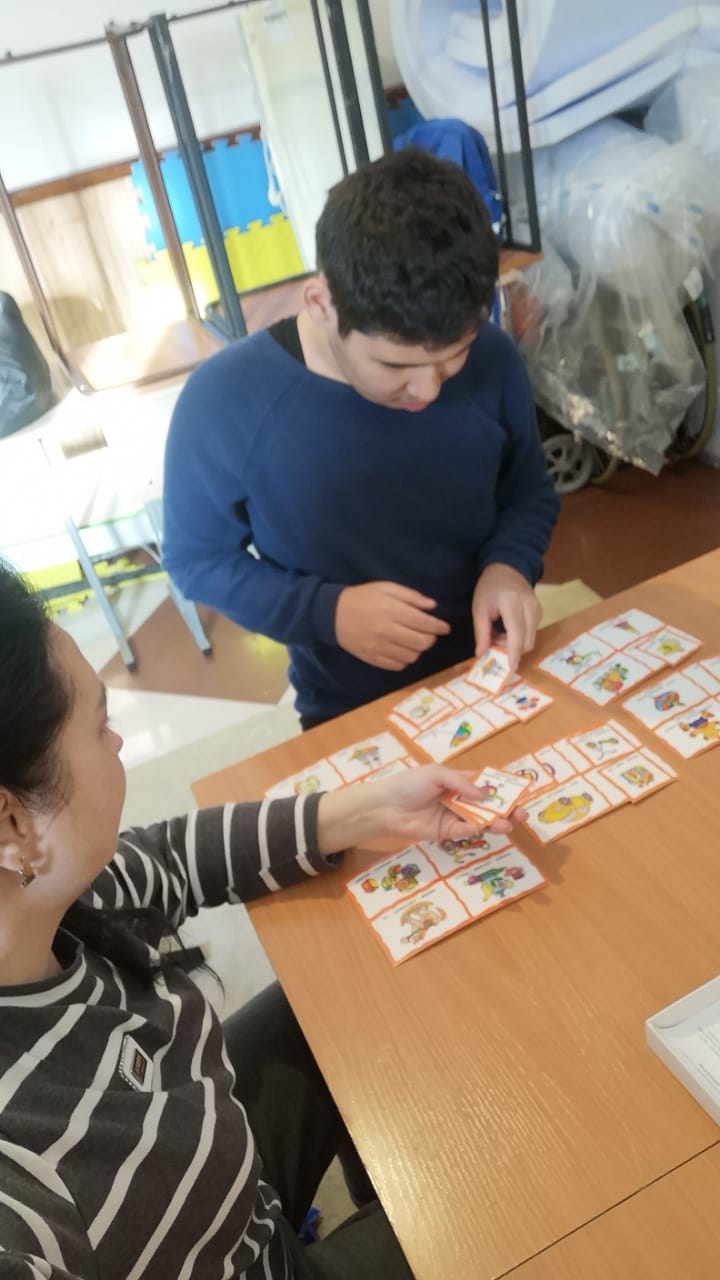 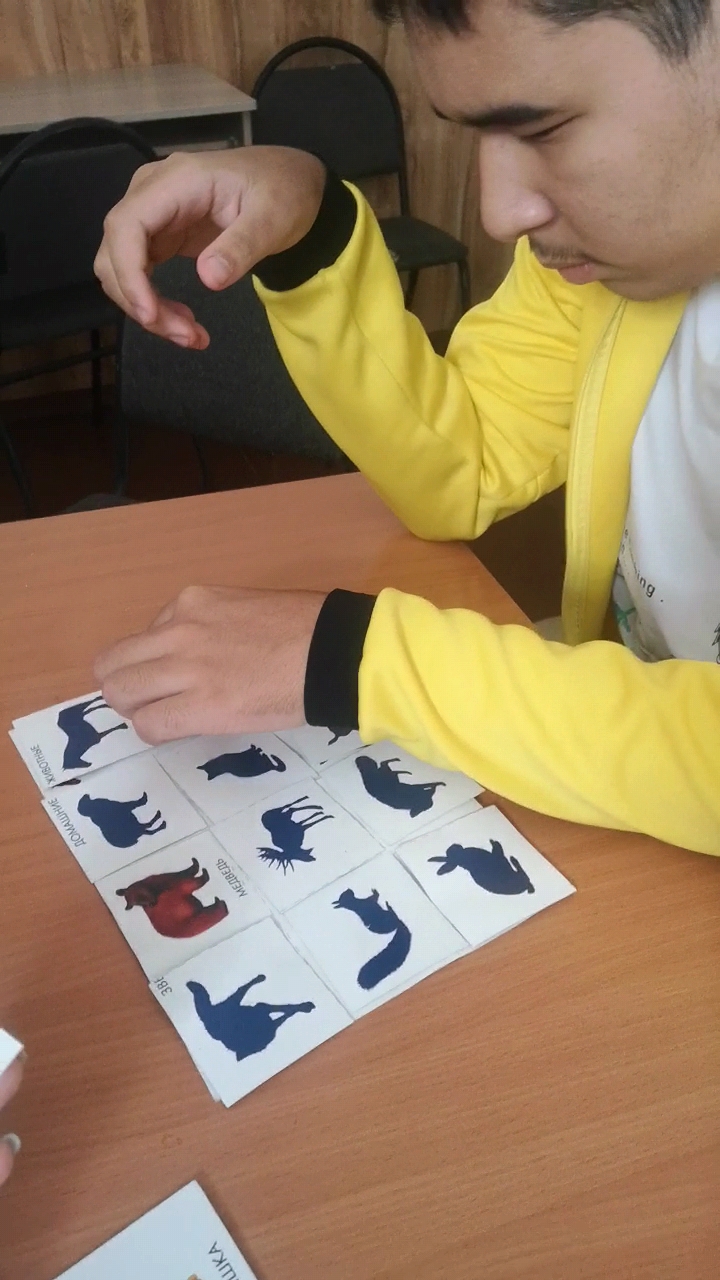 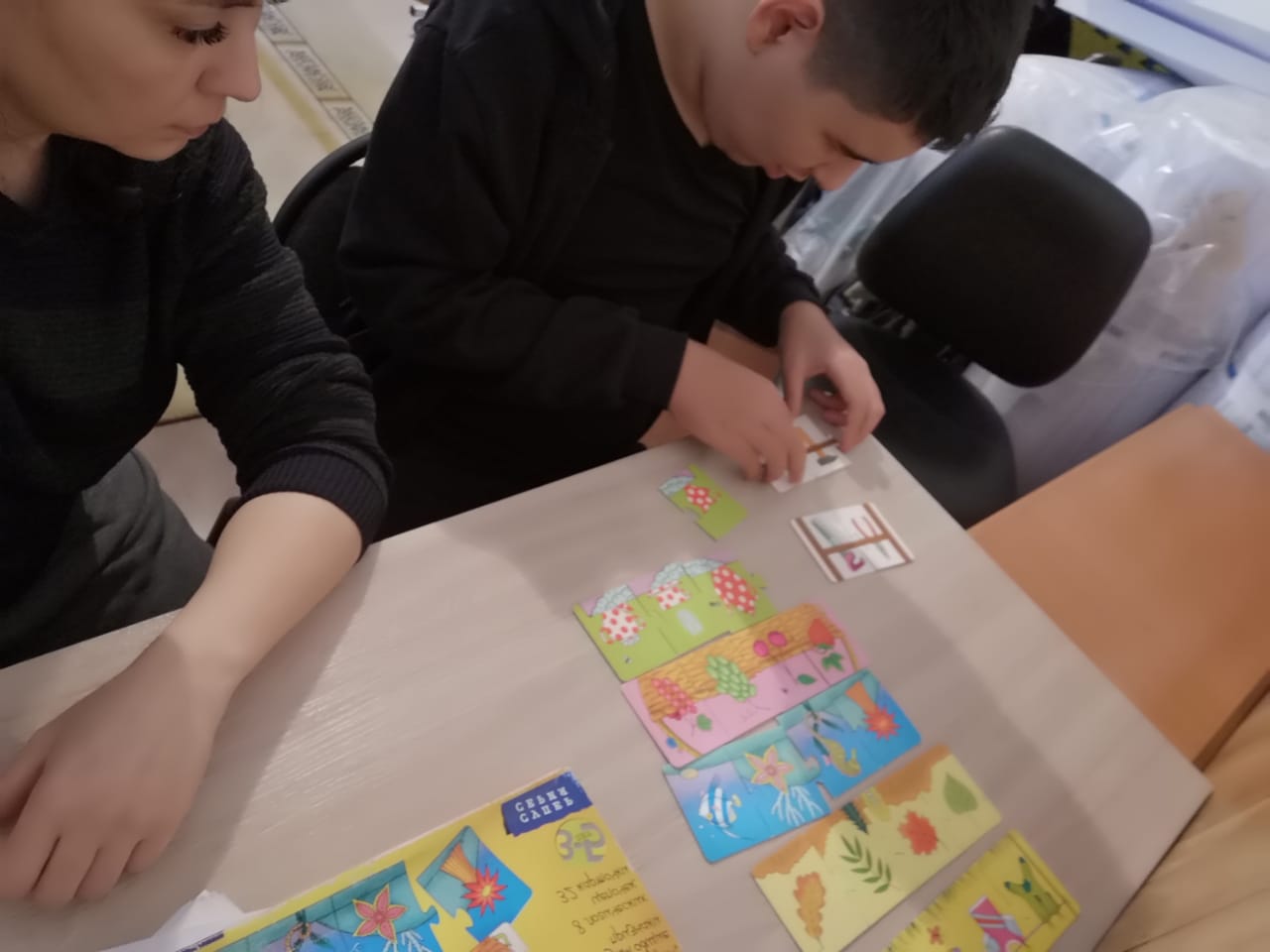 «Домино»
«Волшебный кубик»
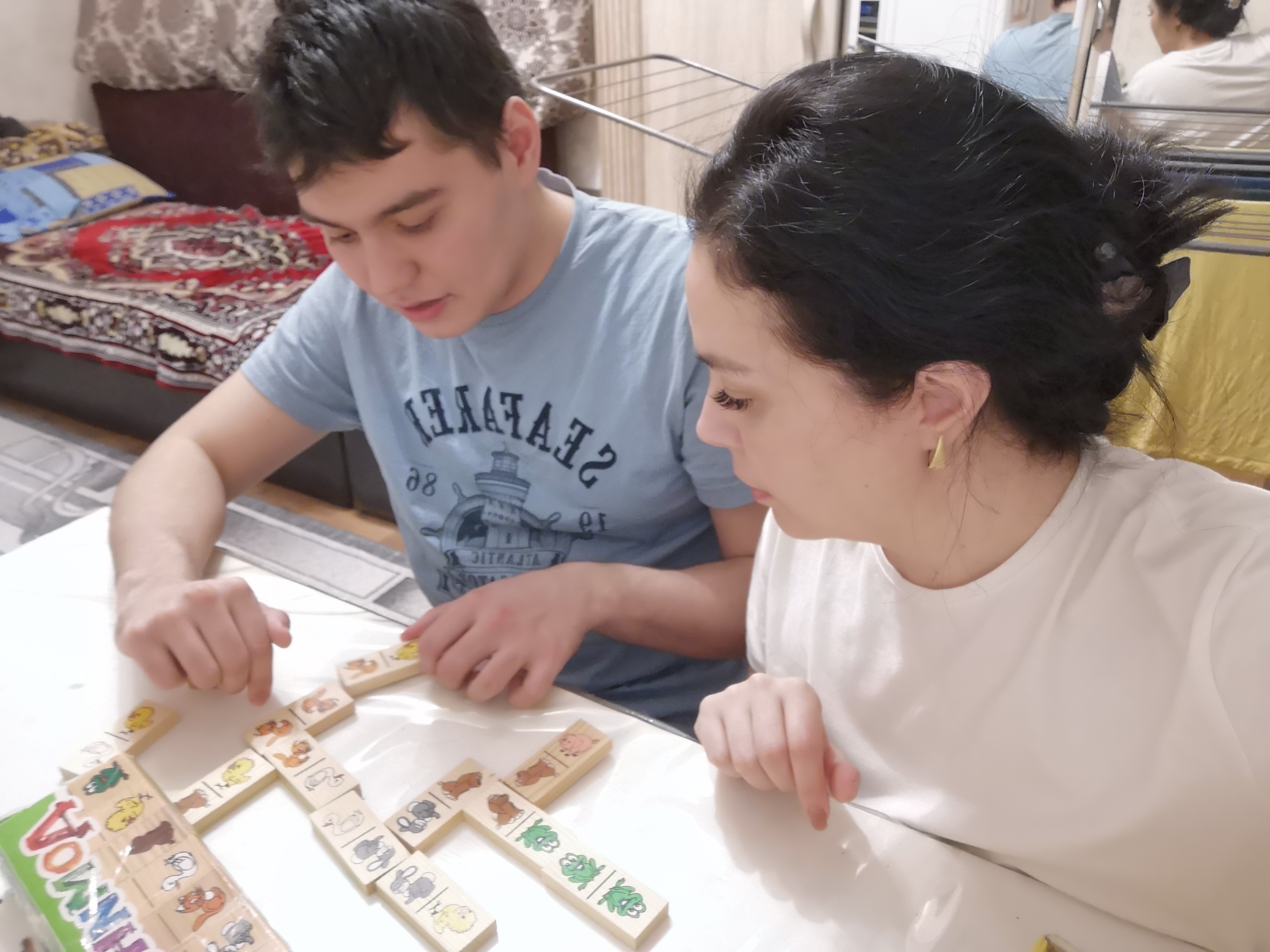 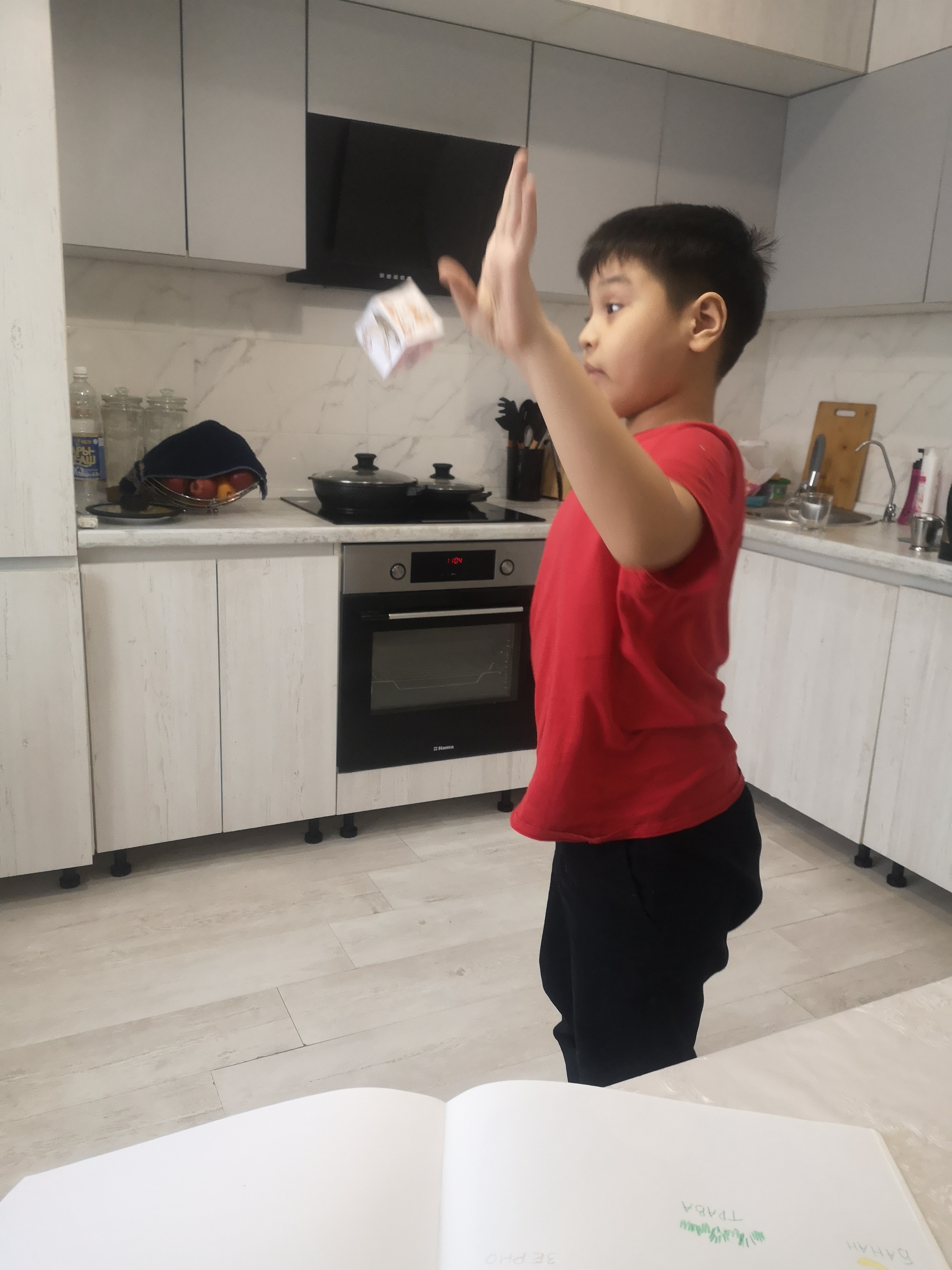 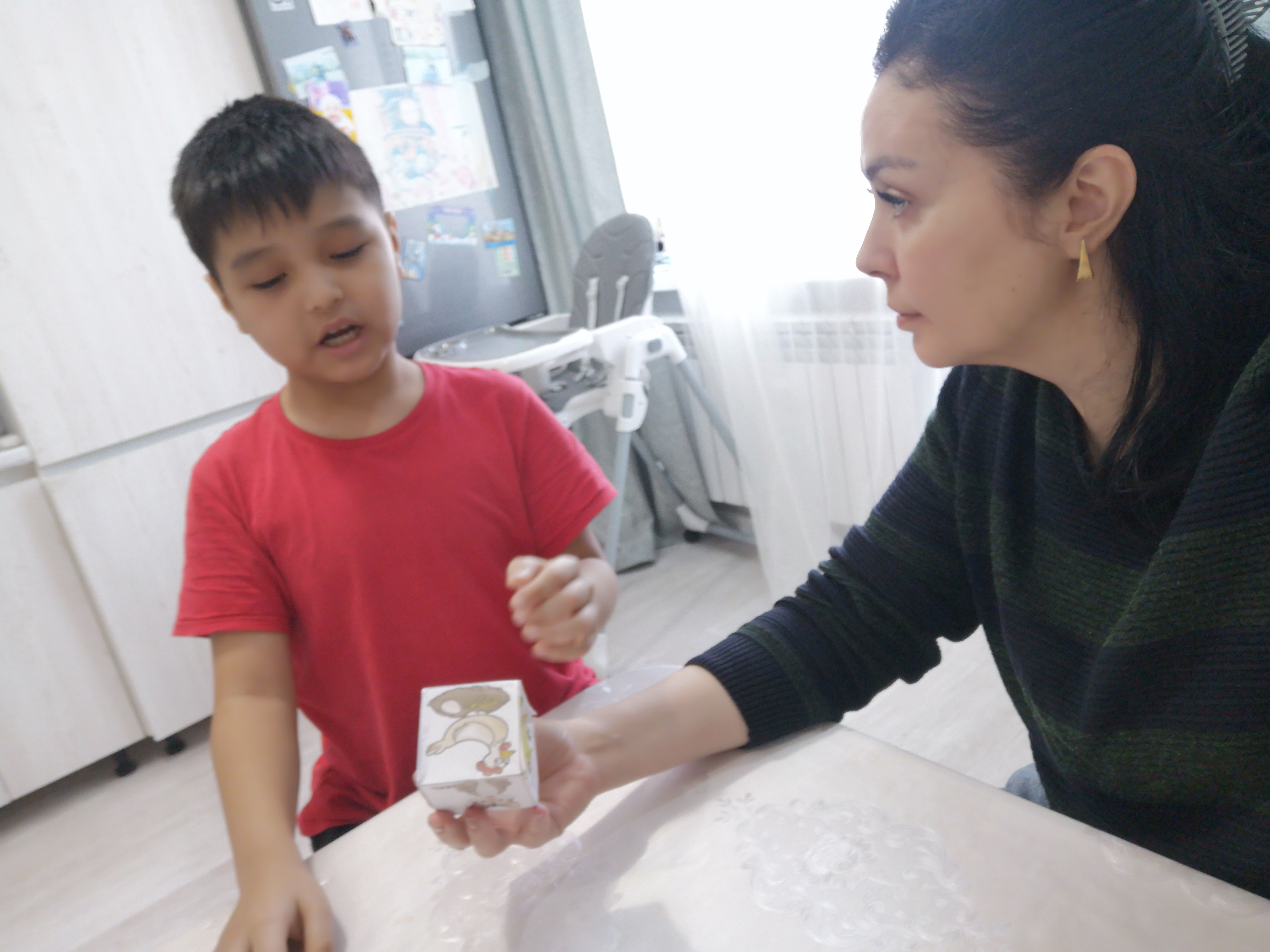 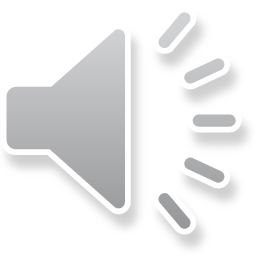 Коррекционно- развивающие игры
Развитие мелкой моторики
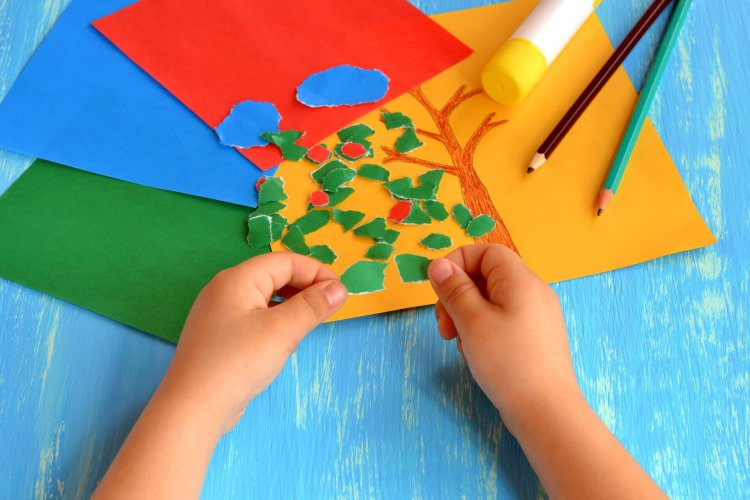 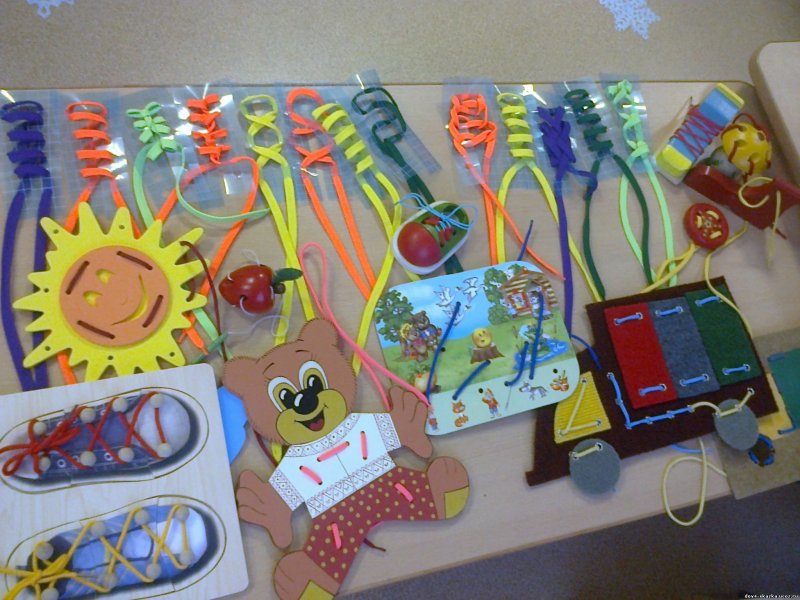 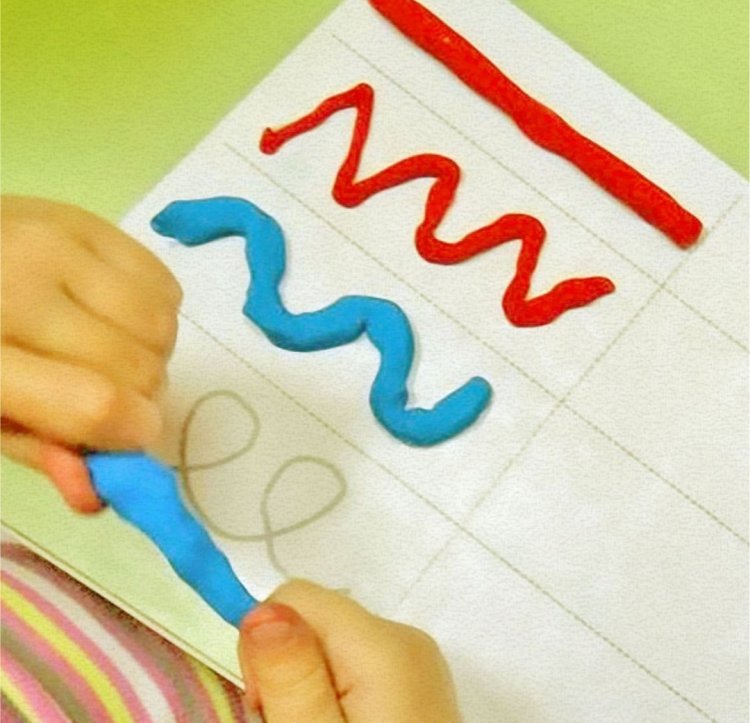 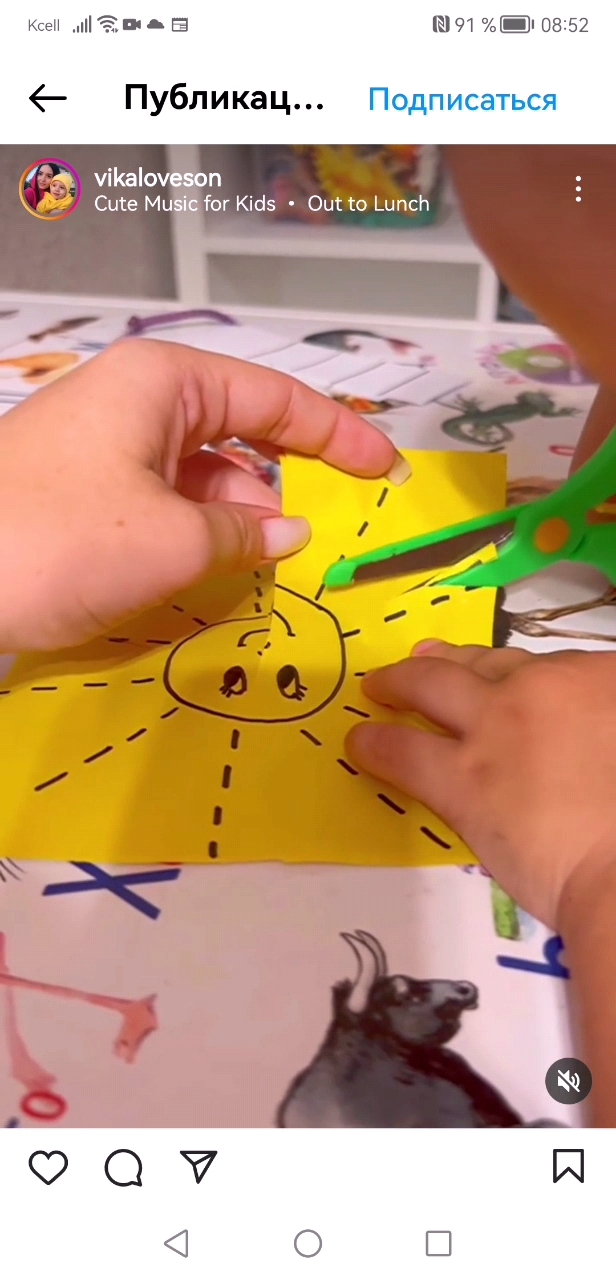 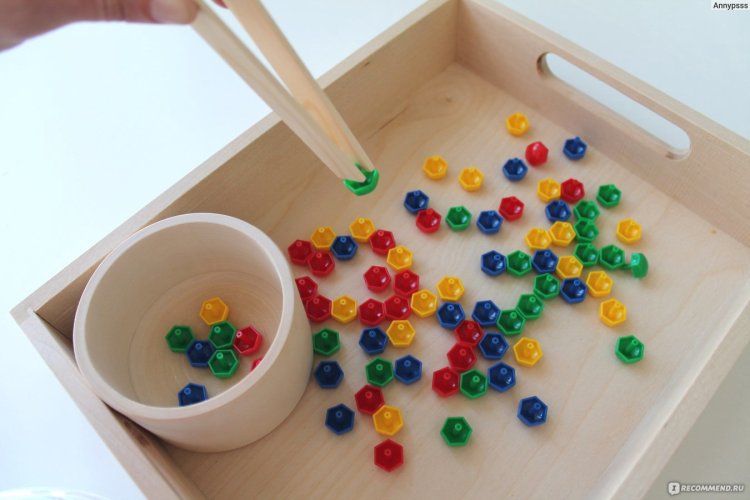 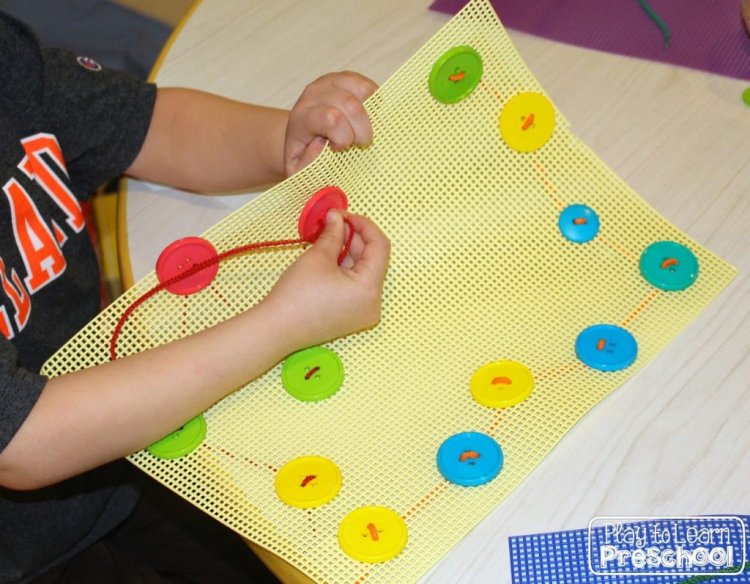 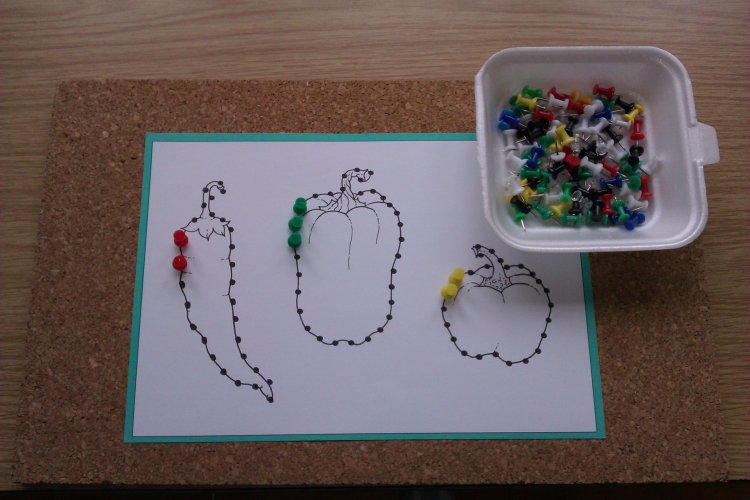 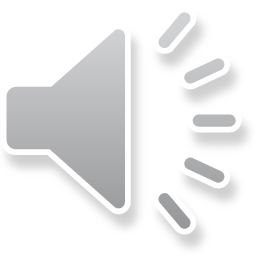 Развитие внимания, памяти и мышления
«Волшебные палочки»
Квадрат Никитина
Досточки Сегена
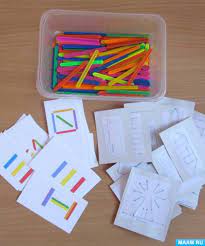 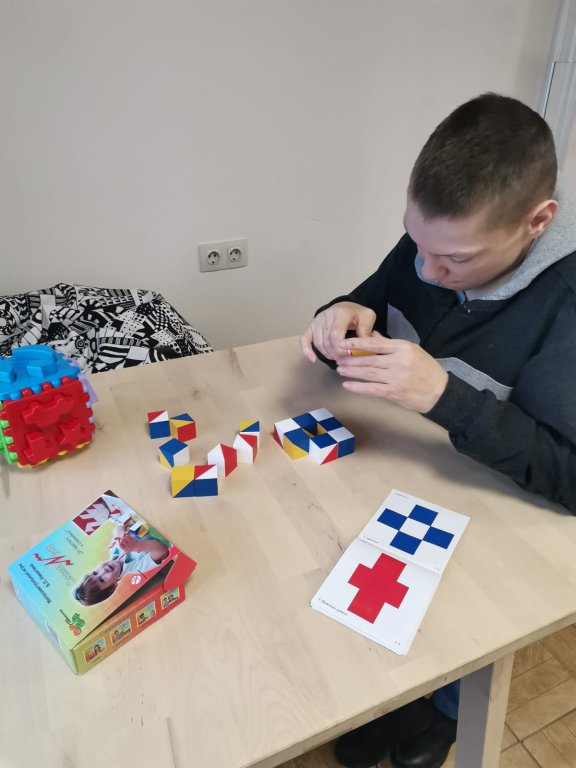 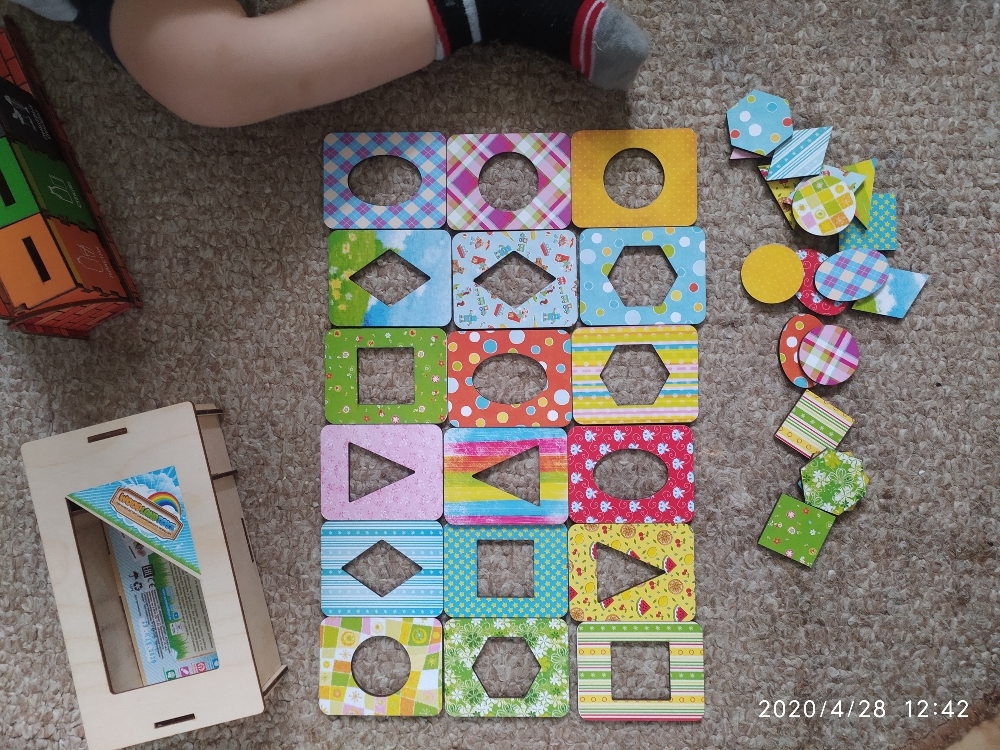 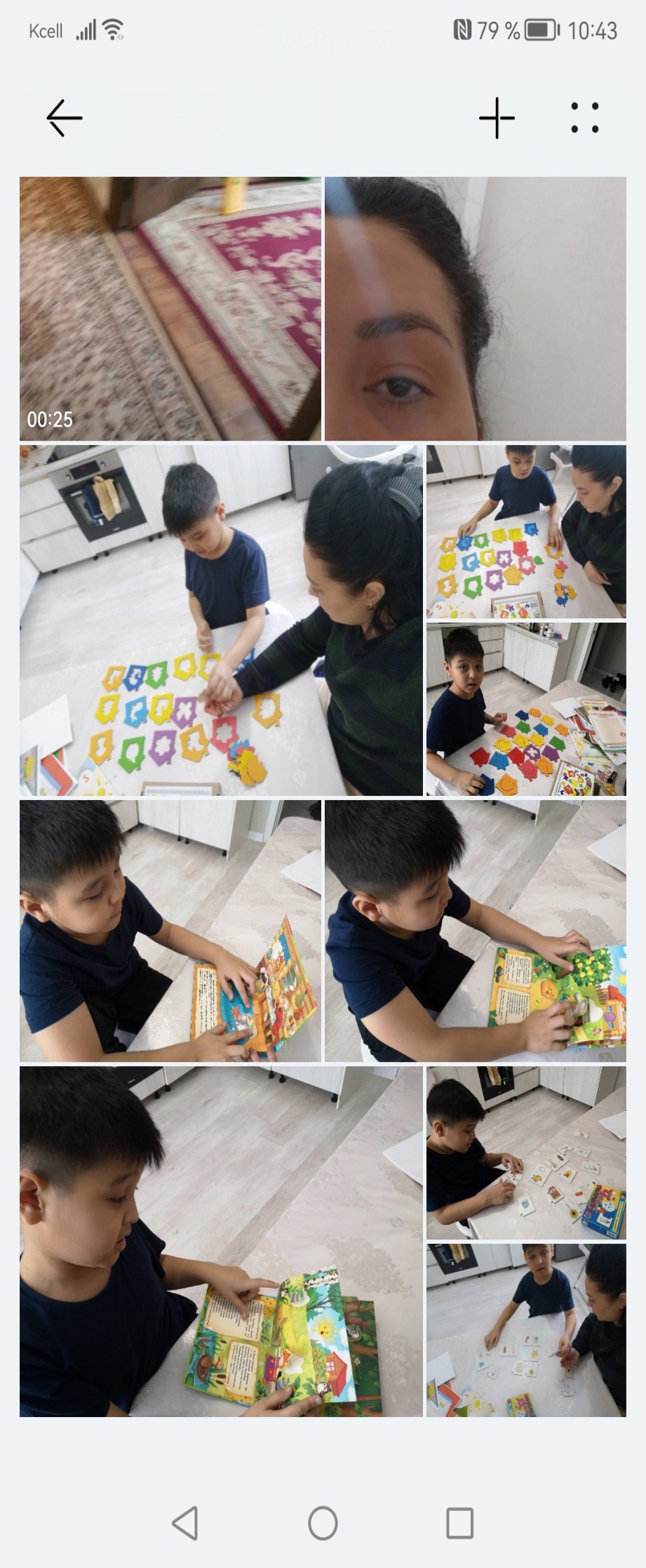 «Составь узор»
Собери картинку
Кубики Дьенеша
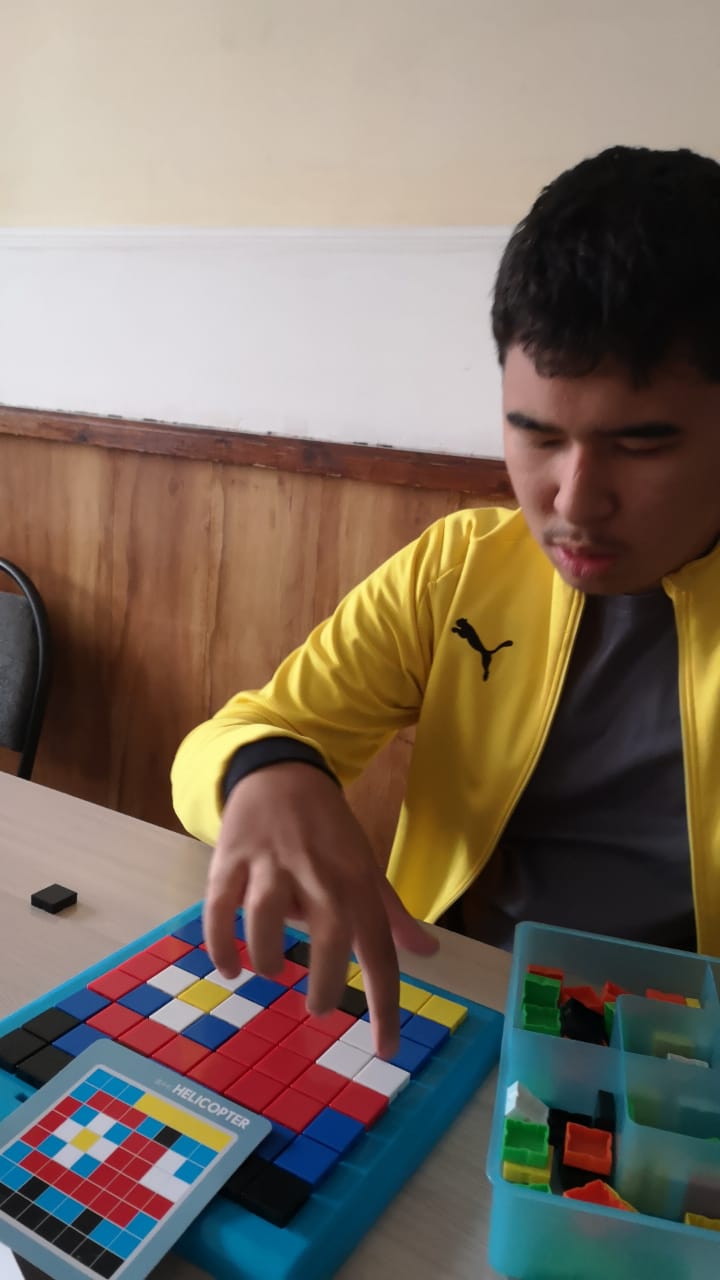 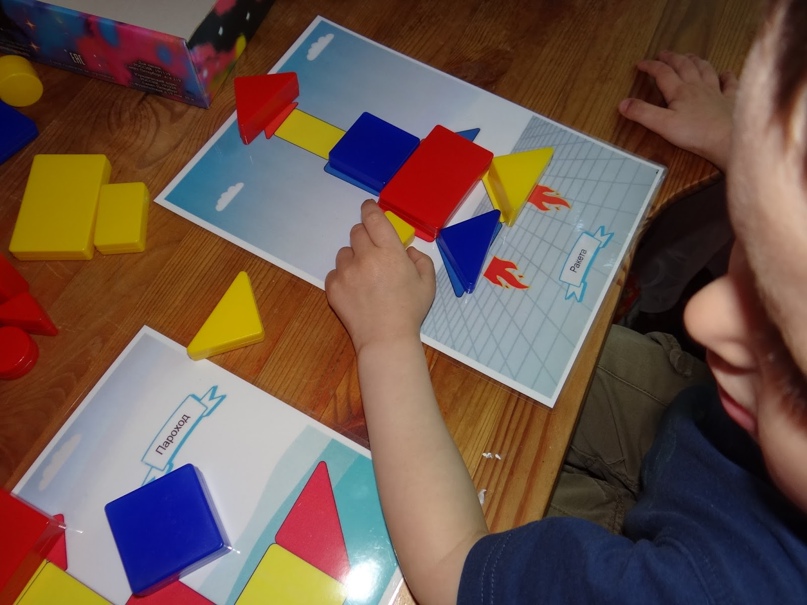 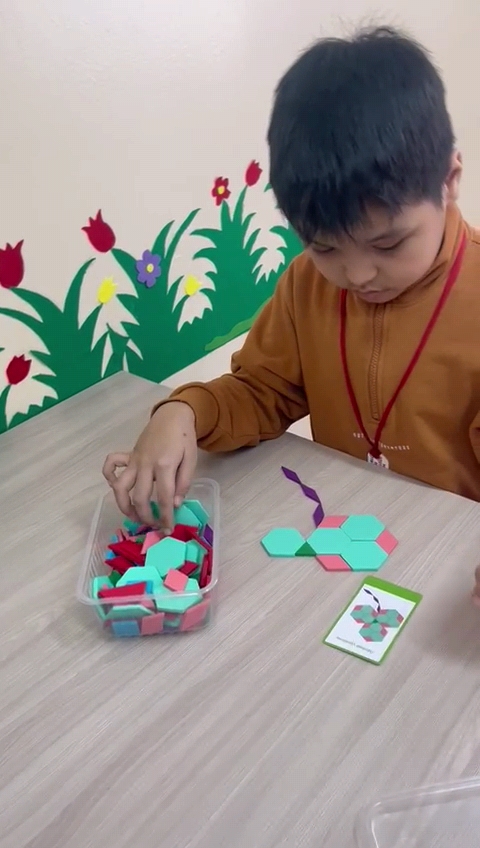 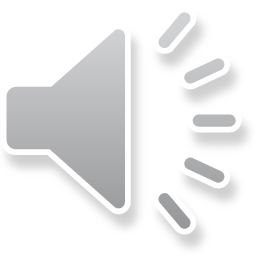 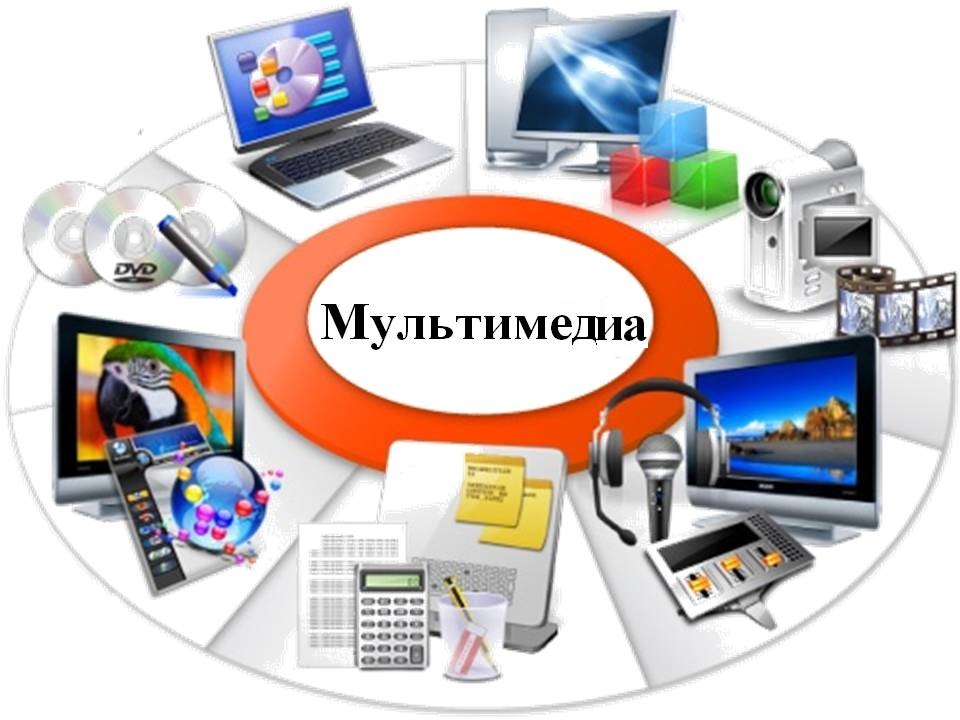 Мультимедийные дидактические игры выполняют функцию средств обучения – дети осваивают признаки предметов, учатся классифицировать, обобщать, сравнивать. Развивать их нужно посредством доступной и интересной для их возраста деятельности – игры.
Технические средства
Программное обеспечение и электронные образовательные ресурсы
-Компьютер 
- Интерактивная  доска
- Мультимедийный проектор
- Мобильные устройства
-Аудио и видео магнитофоны
-Сеть Интернет
-Электронные обучающие программы
- Электронные учебники, энциклопедии, справочники, тренажеры
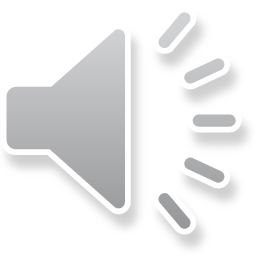 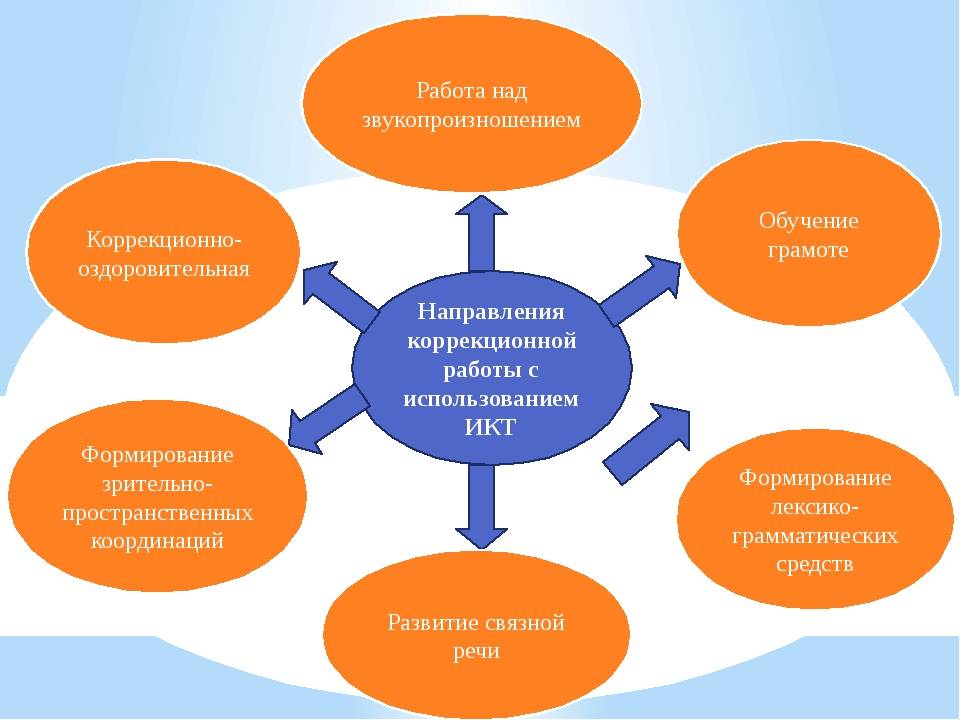 Направления коррекционной работы с использованиеммультимедиа
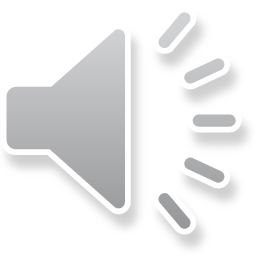 Интерактивный развивающий  сайт IQша
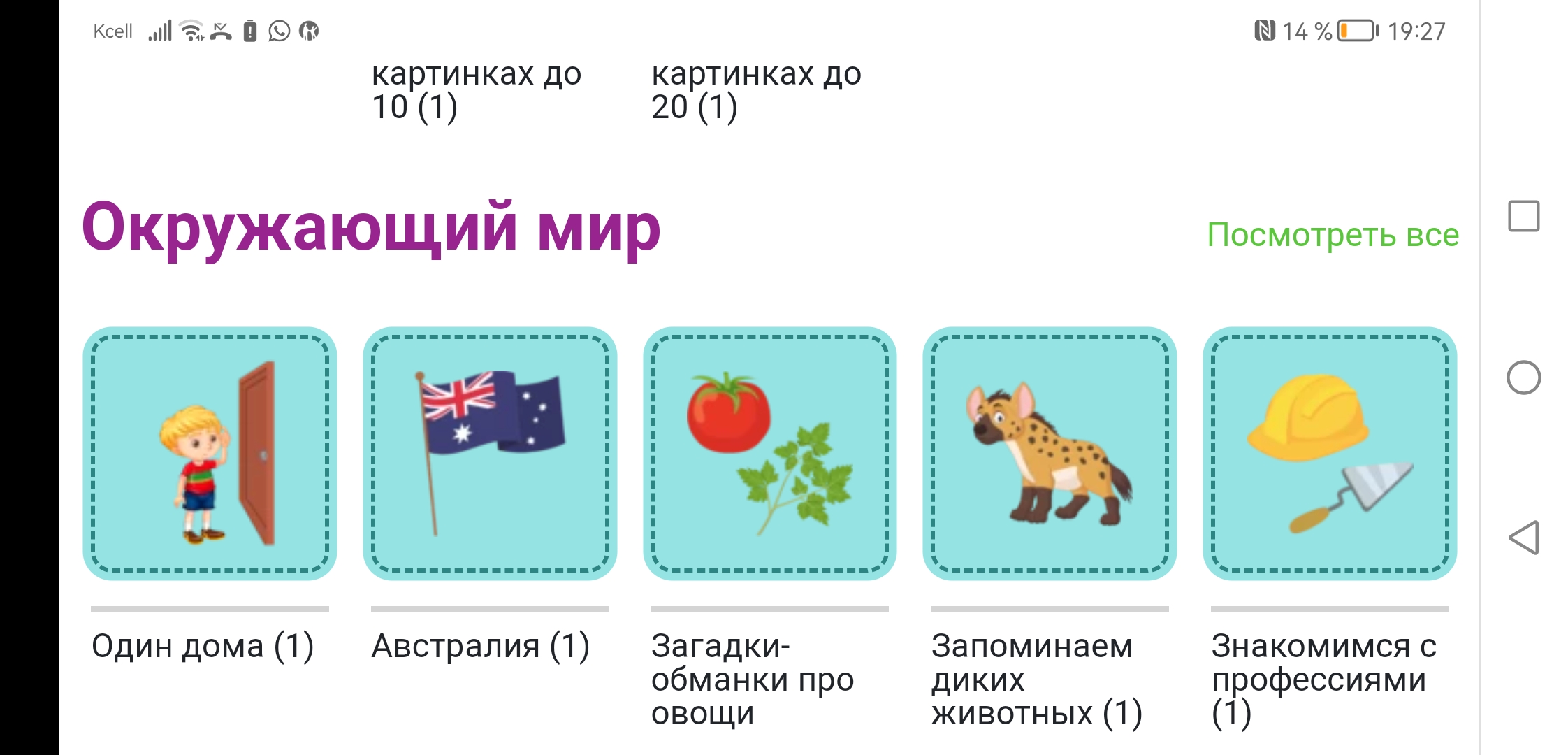 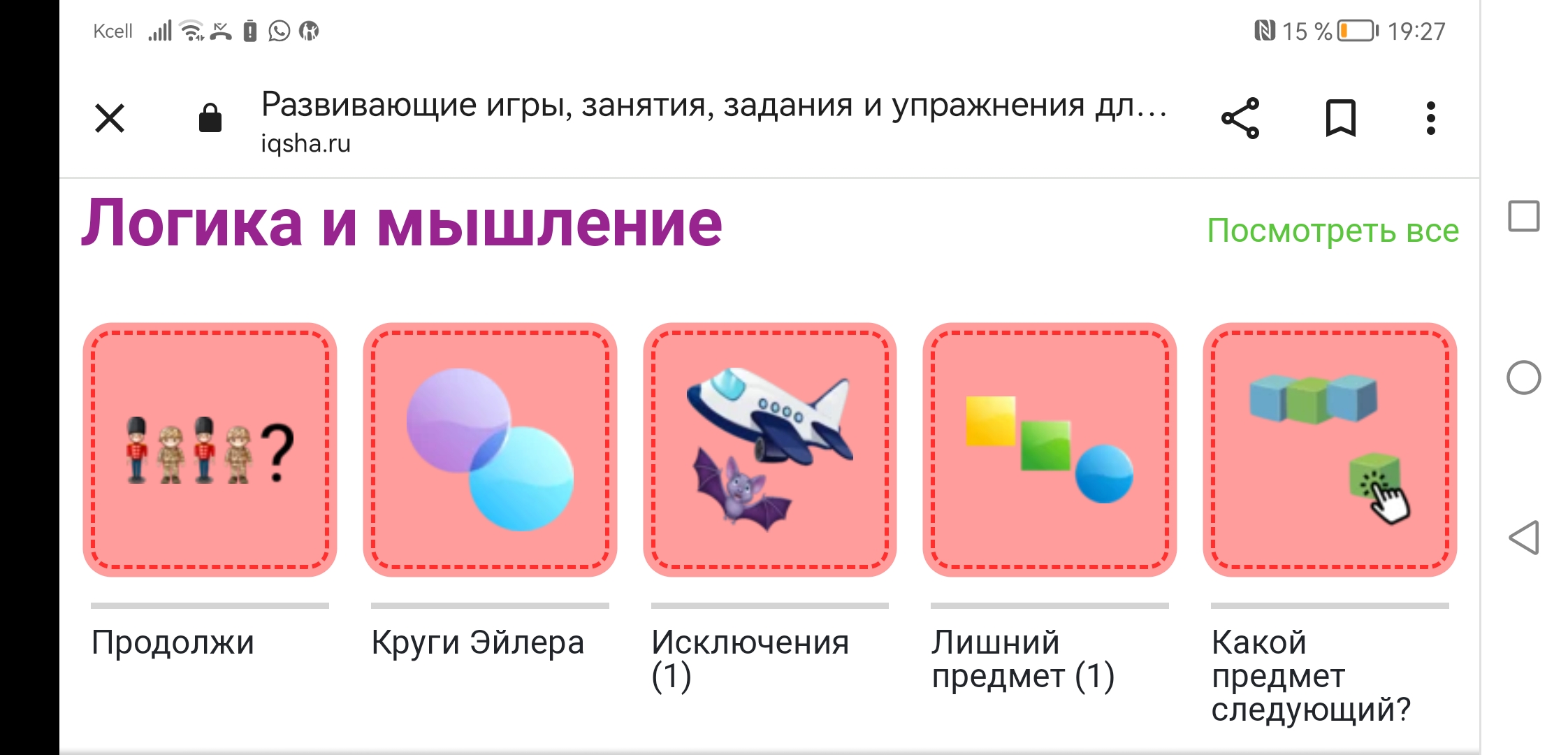 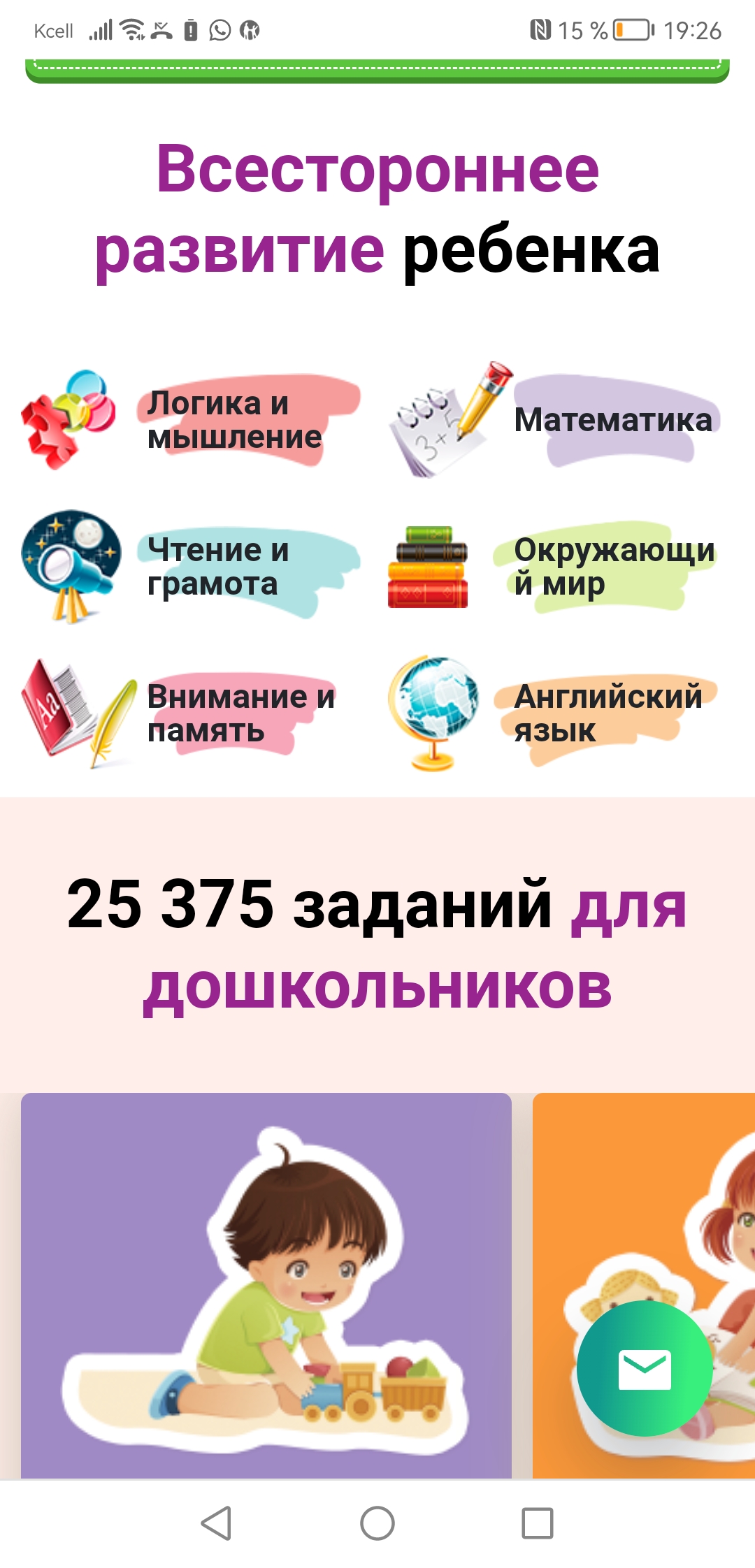 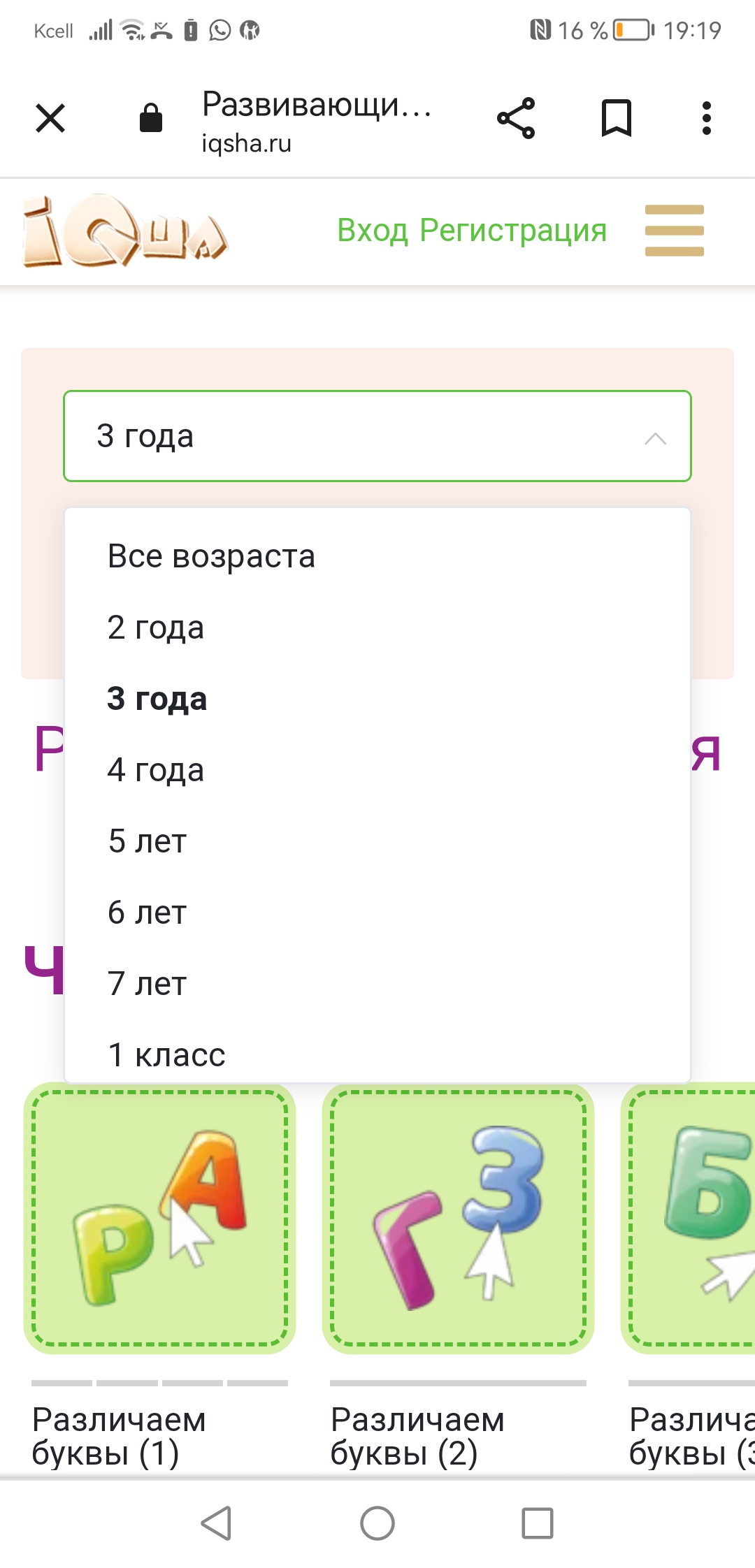 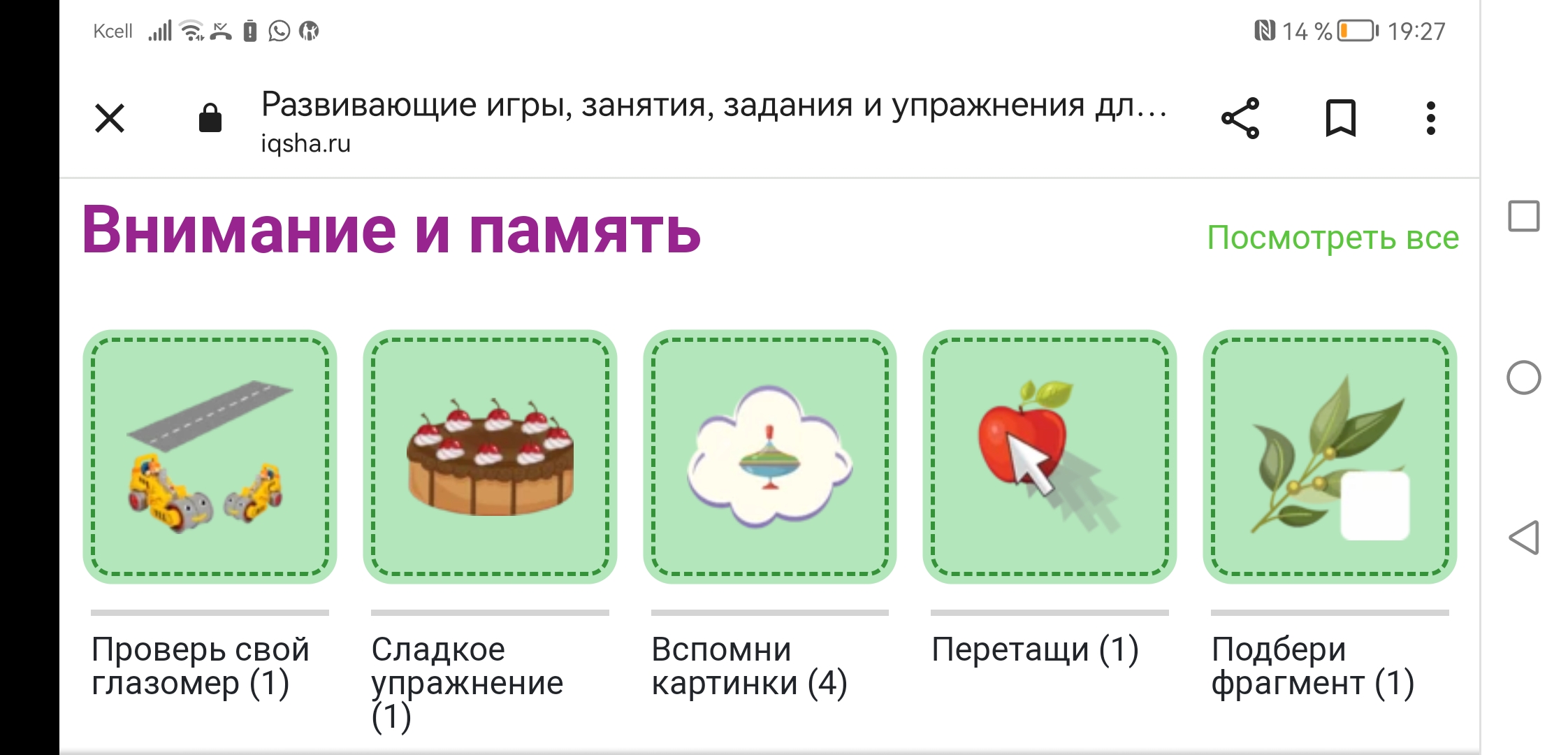 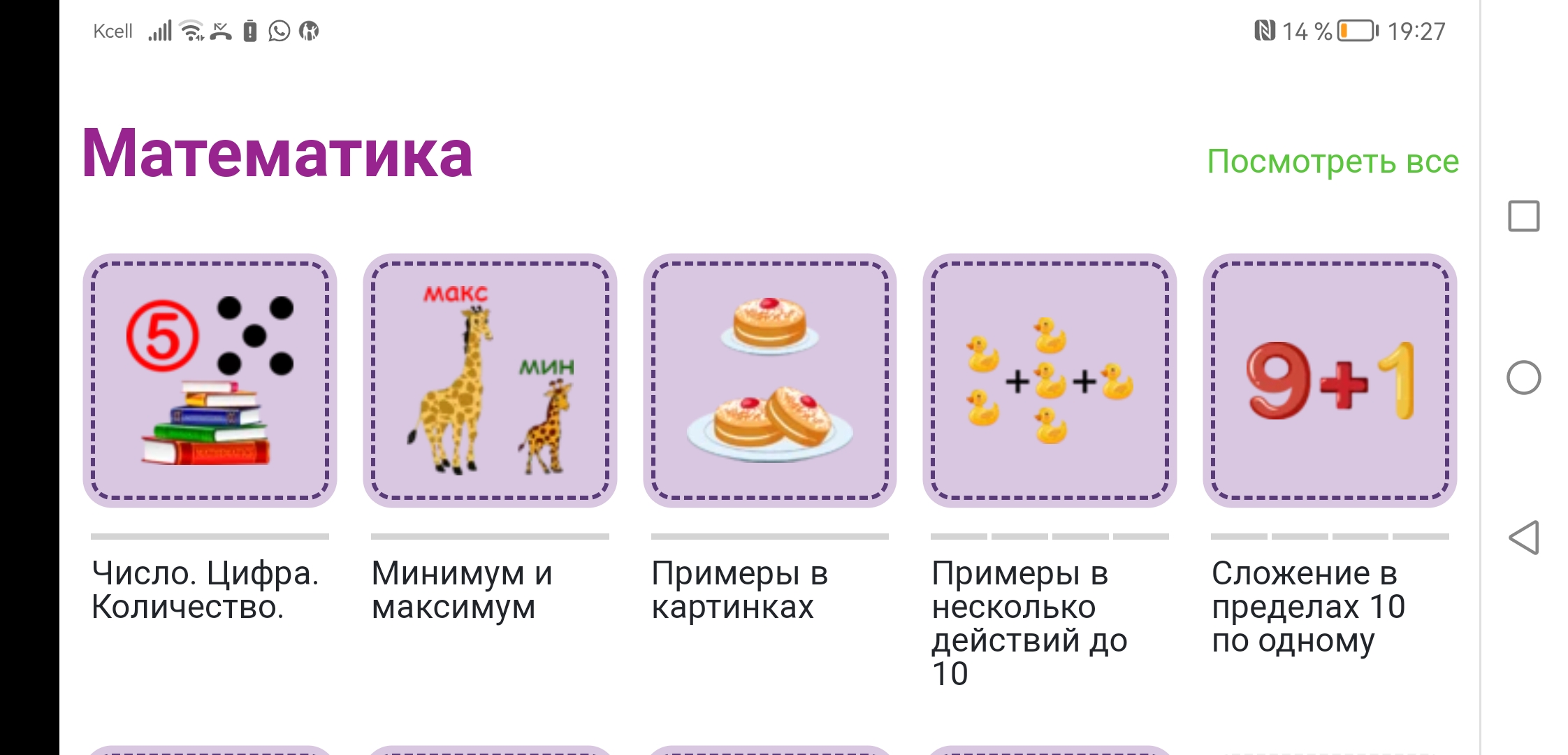 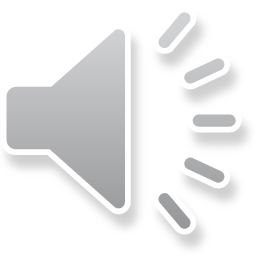 Интерактивный развивающий сайт ЛогикЛайк
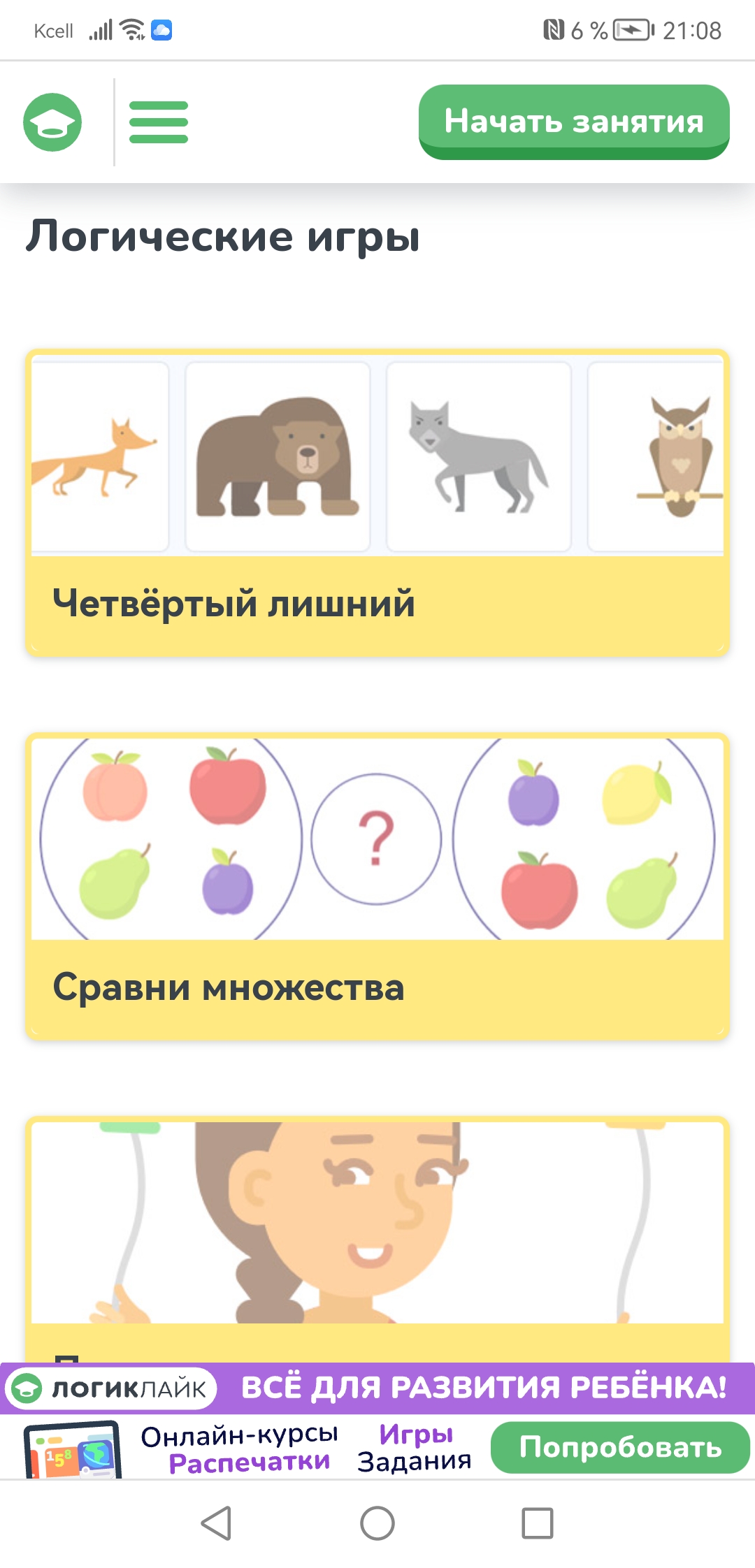 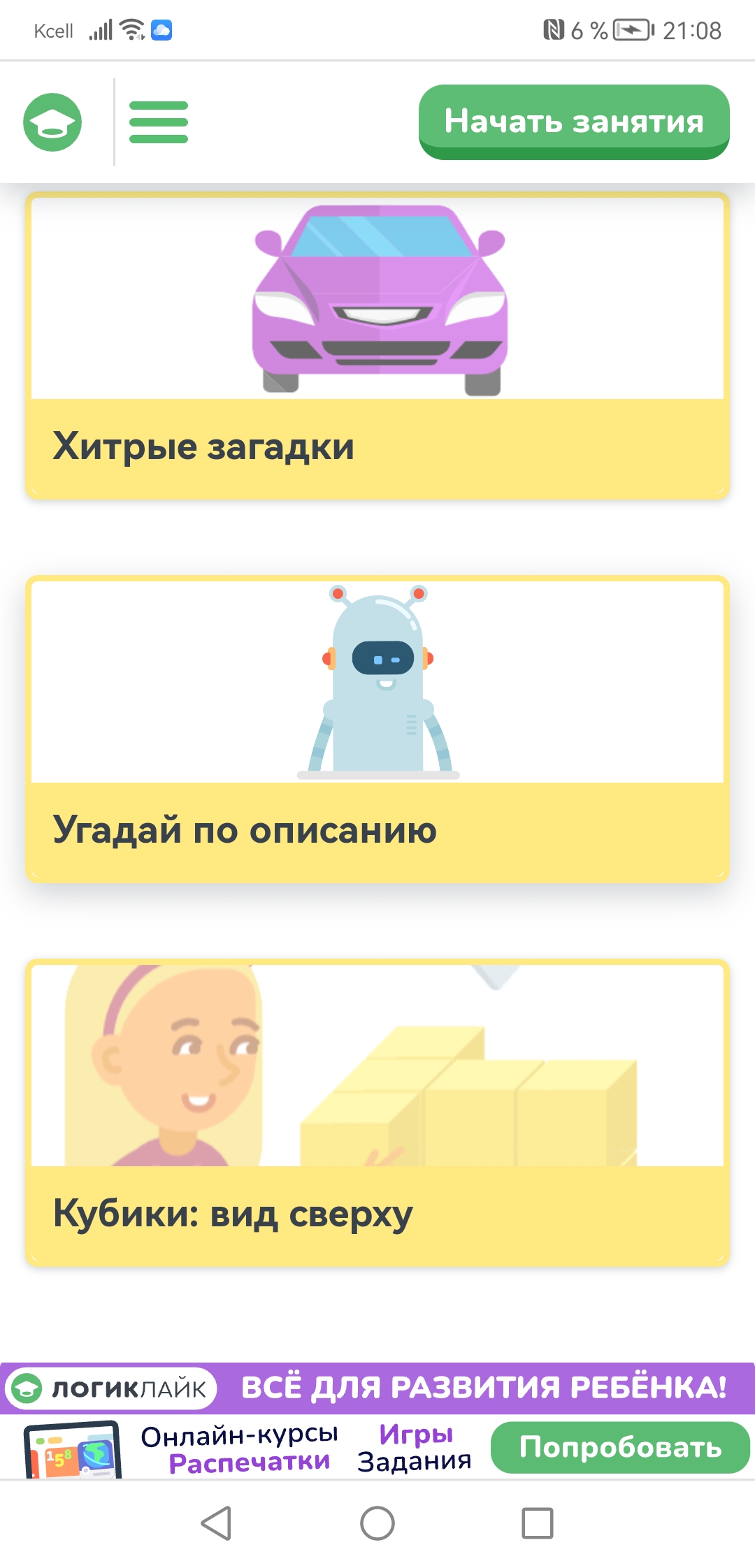 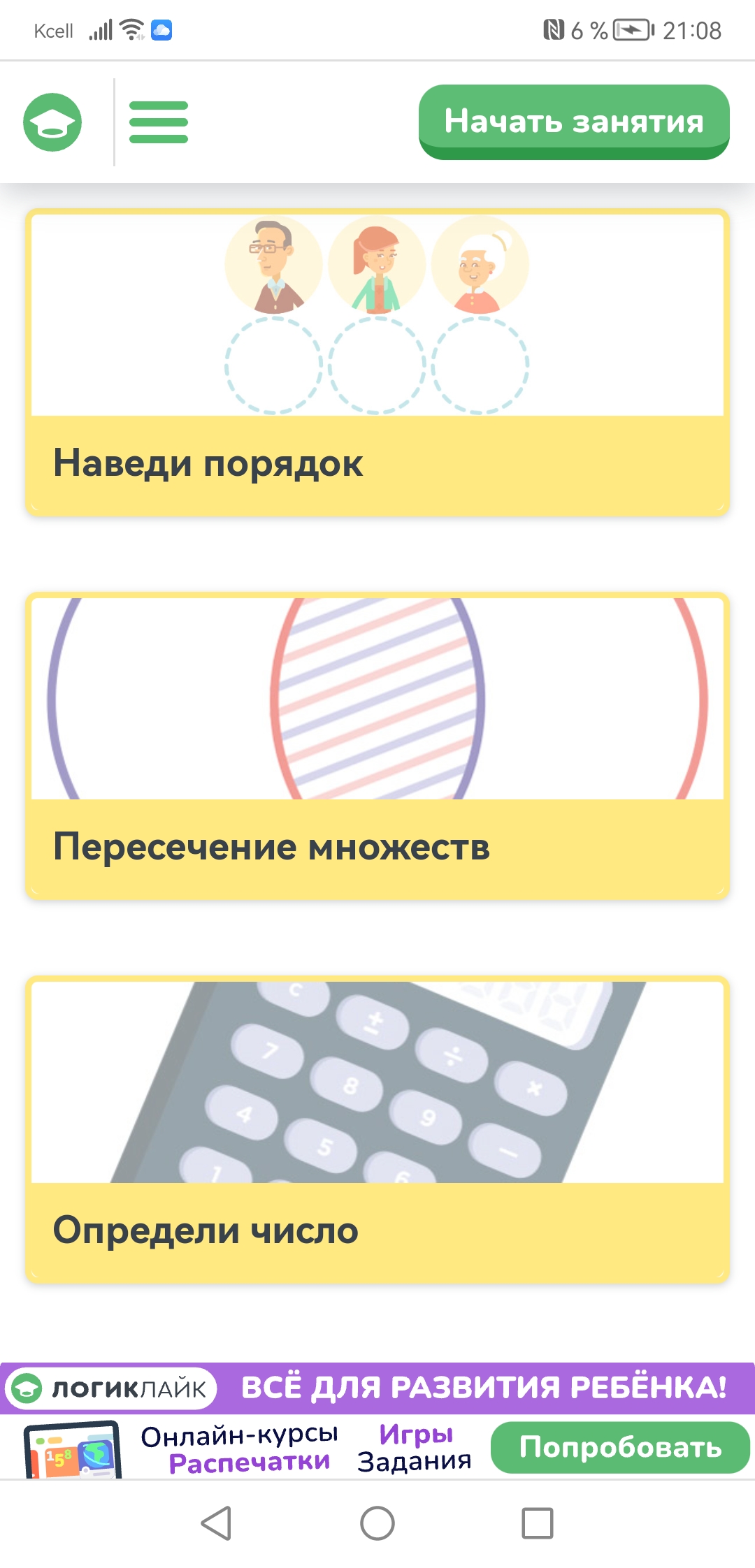 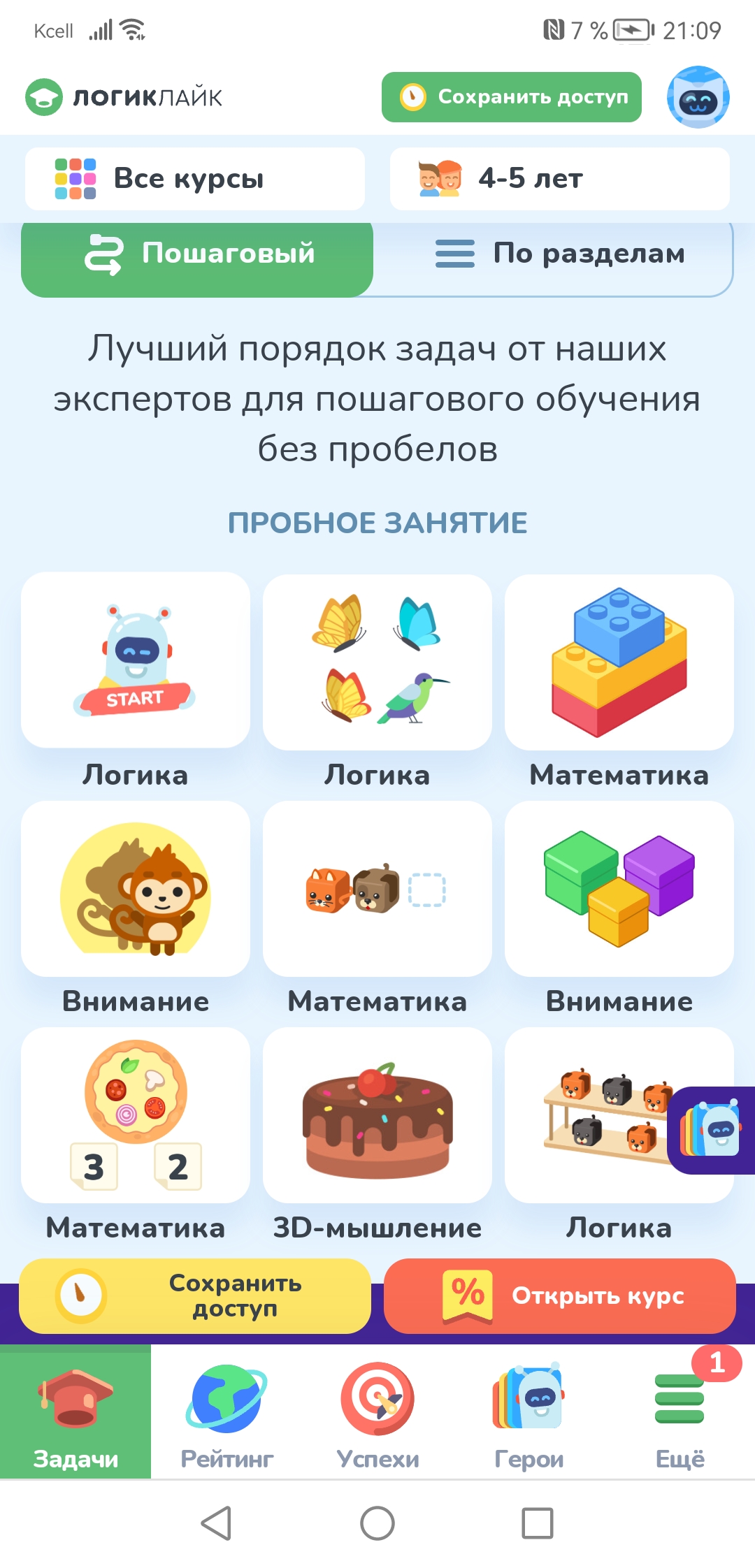 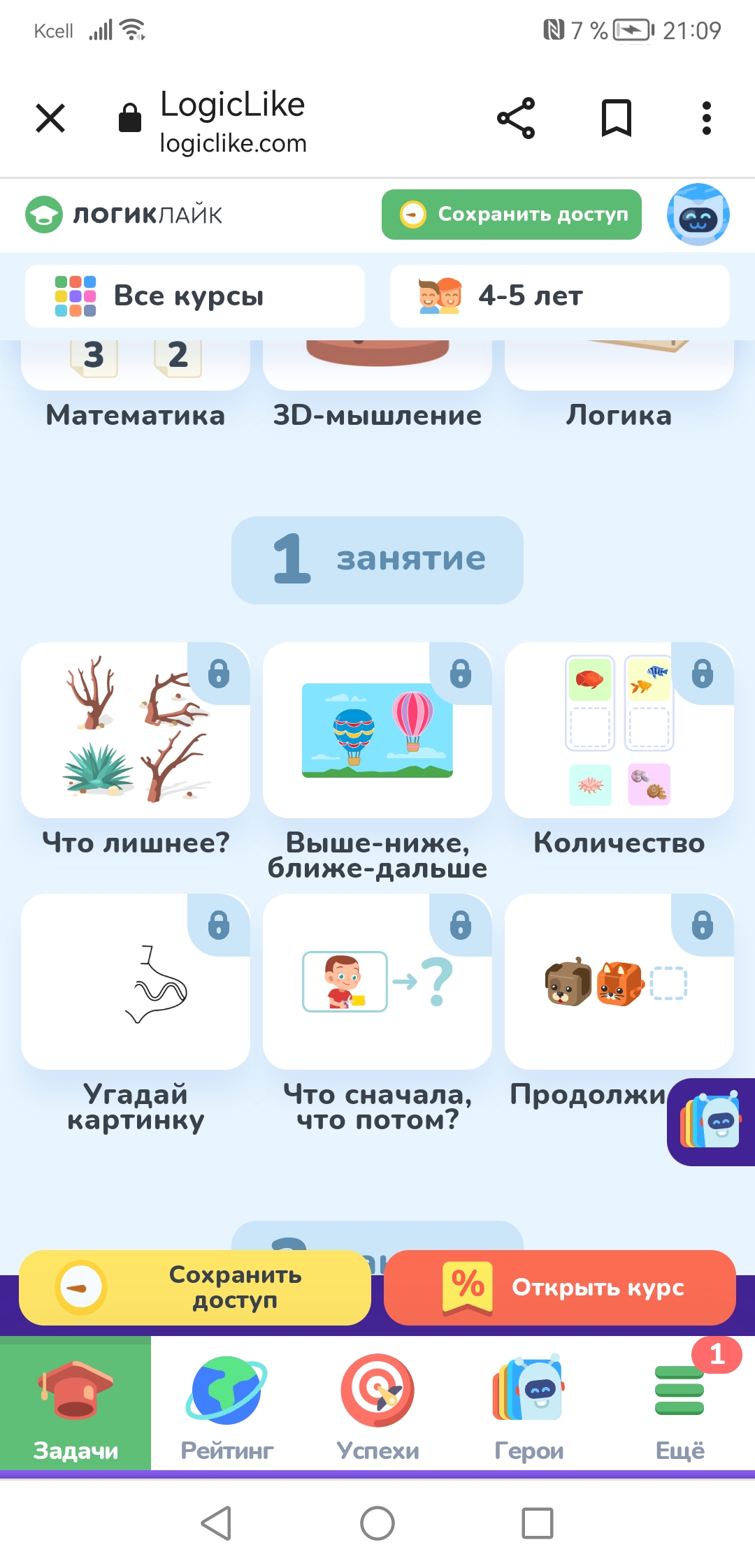 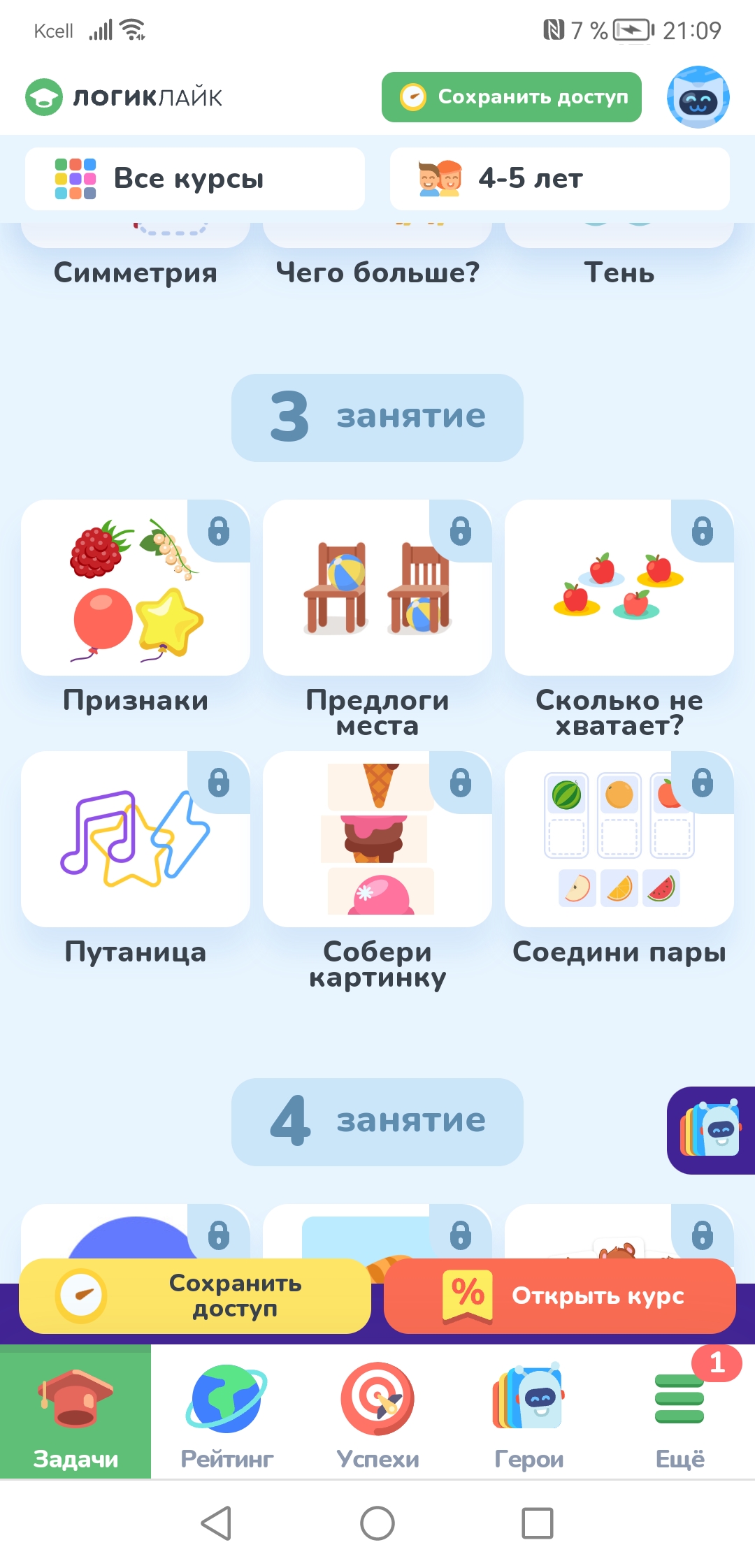 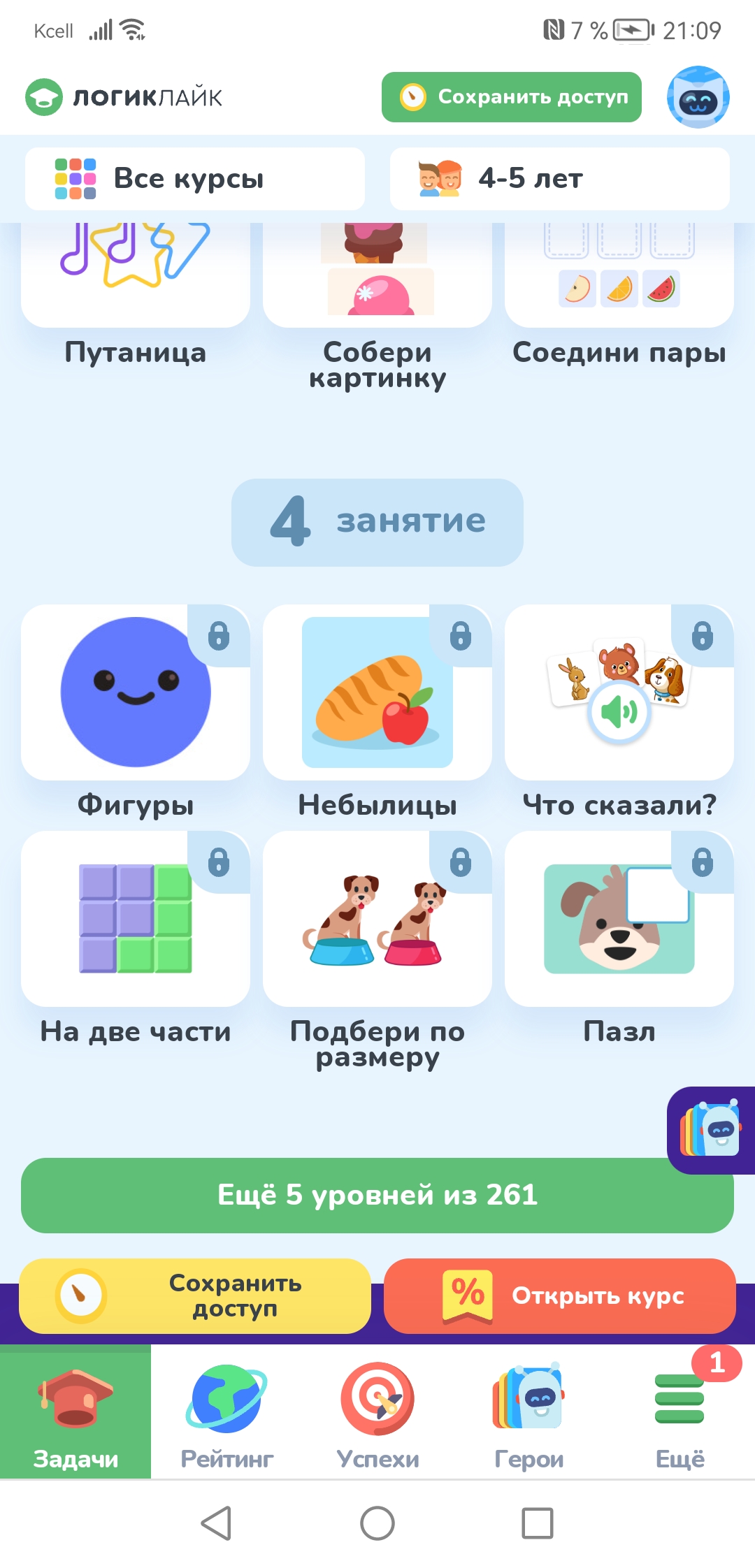 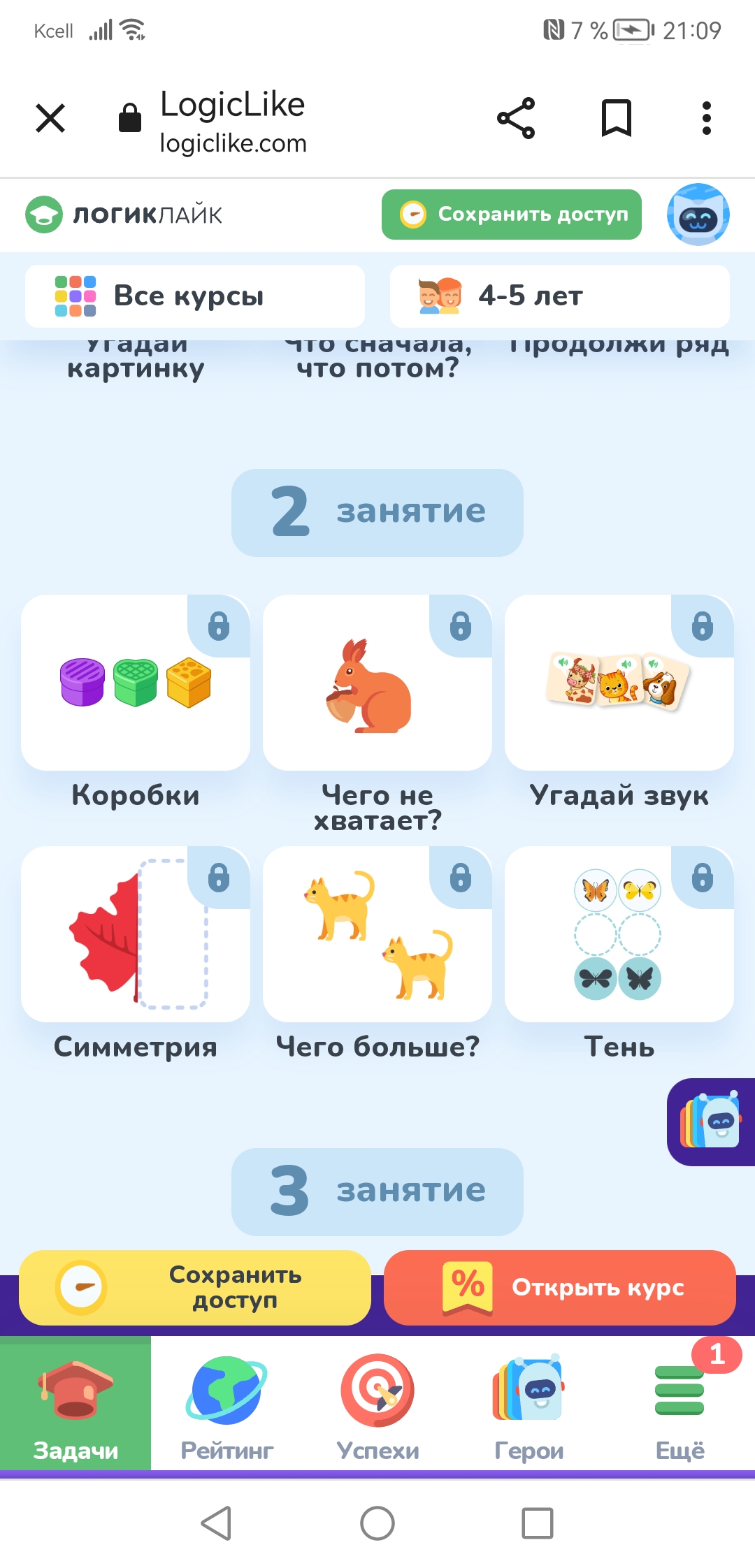 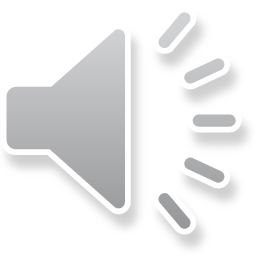 LearningApps – полностью бесплатный онлайн-сервис из Германии, позволяющий создавать интерактивные упражнения для проверки знаний.
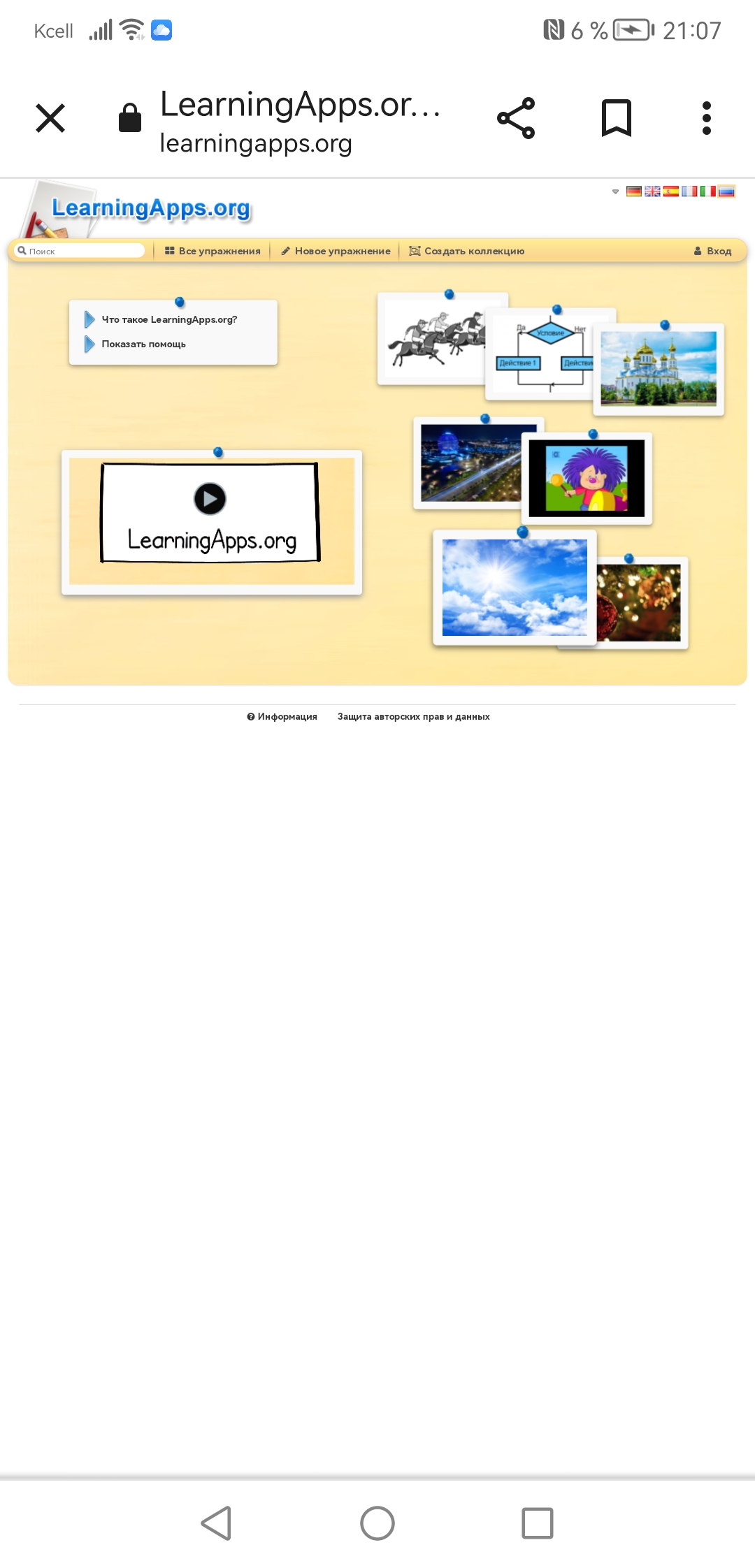 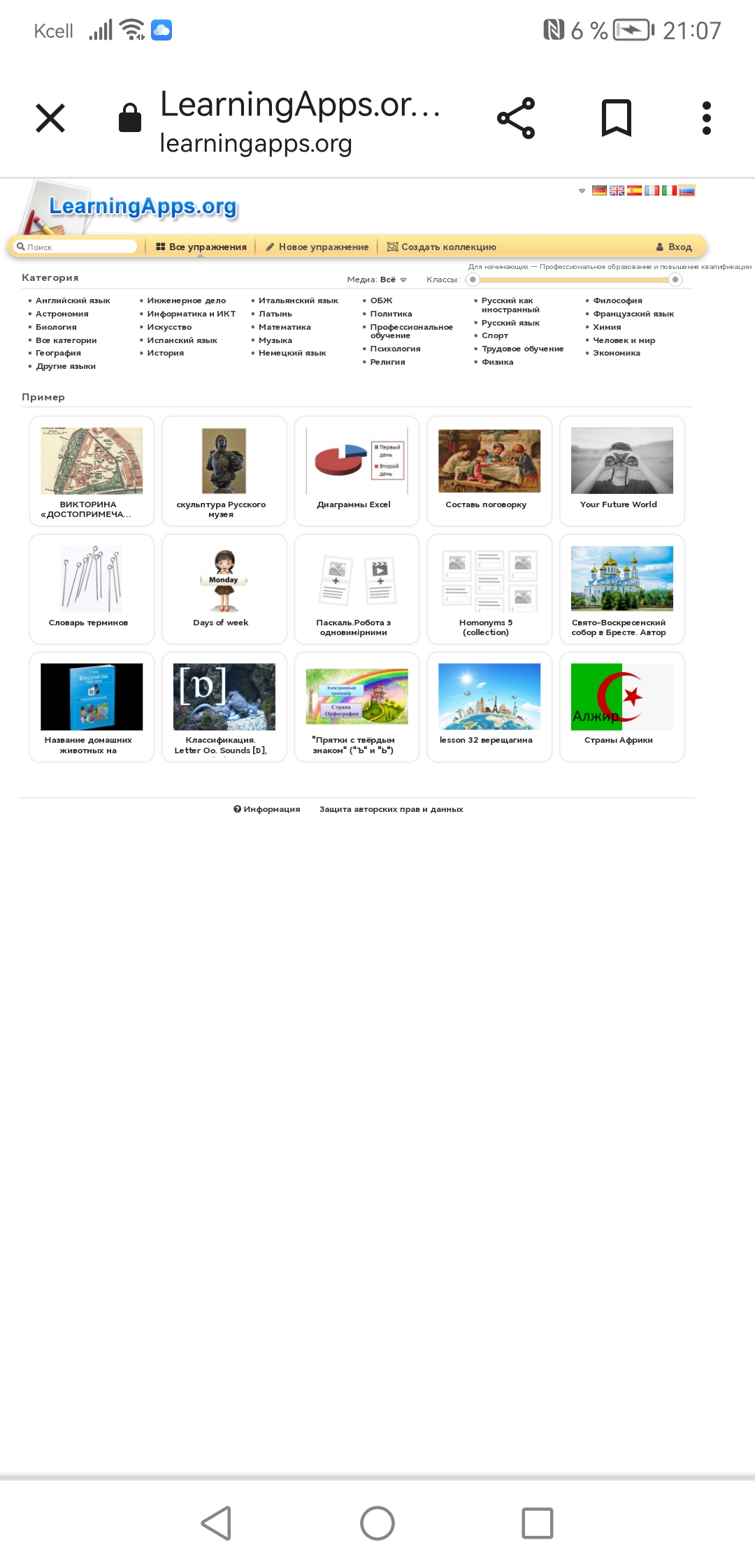 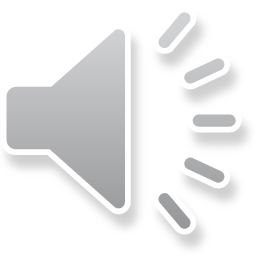 Он позволяет создать свыше 15 разновидностей заданий, а также дать схемы ответов для каждого задания . Примеры: кроссворд, викторина, «Найди пару», заполнить пропуски, сделать классификацию.
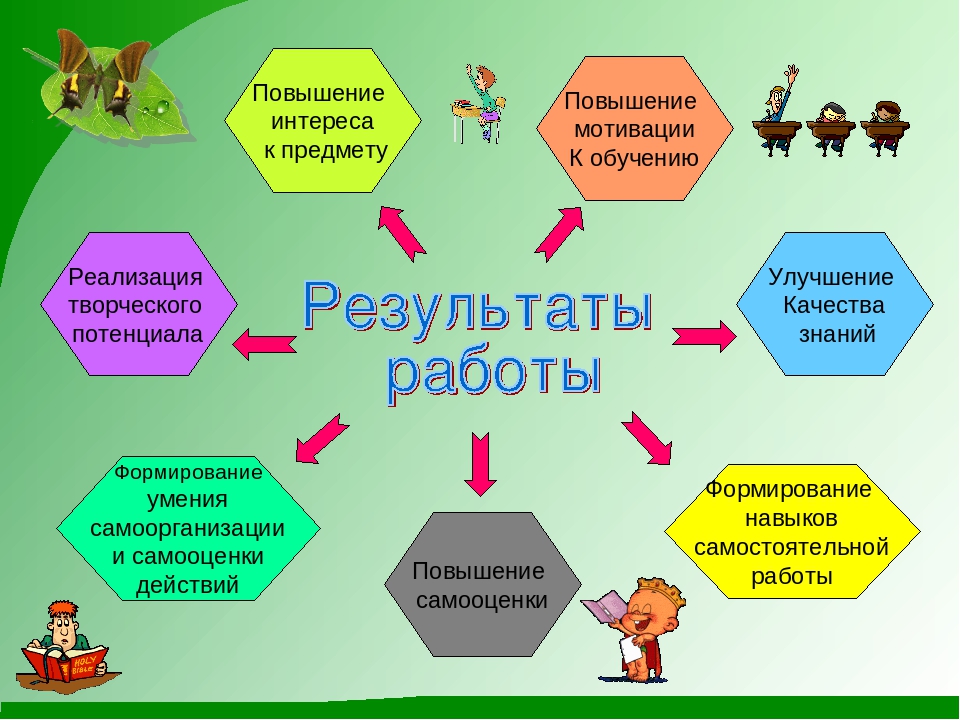 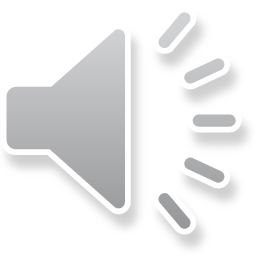 Основные Рекомендации
проведения игровых технологий:

1.игровые элементы занятия должны быть разнообразны, эмоциональны и наглядно насыщены; 
2.объем заданий должен быть умеренный; 
3.должен быть плавный переход от игры к учебно-познавательной деятельности; 
4.постепенное усложнение обучающих задач и условий игры; 
5.использование имеющихся сильных сторон личности; 
6.не сравнивать ребенка с другими; 
7.предоставление возможности хоть в чем-то реализовать себя; 
8.терпение, по возможности игнорировать вызывающие поступки ребенка и поощрять хорошее поведение.
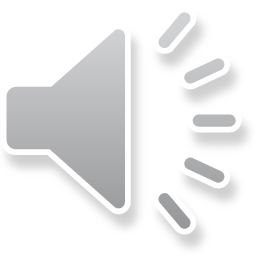 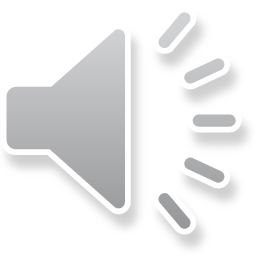 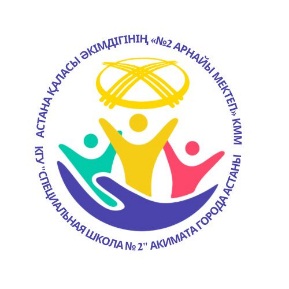 Спасибо за внимание!
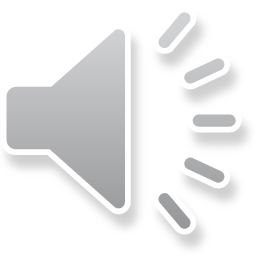